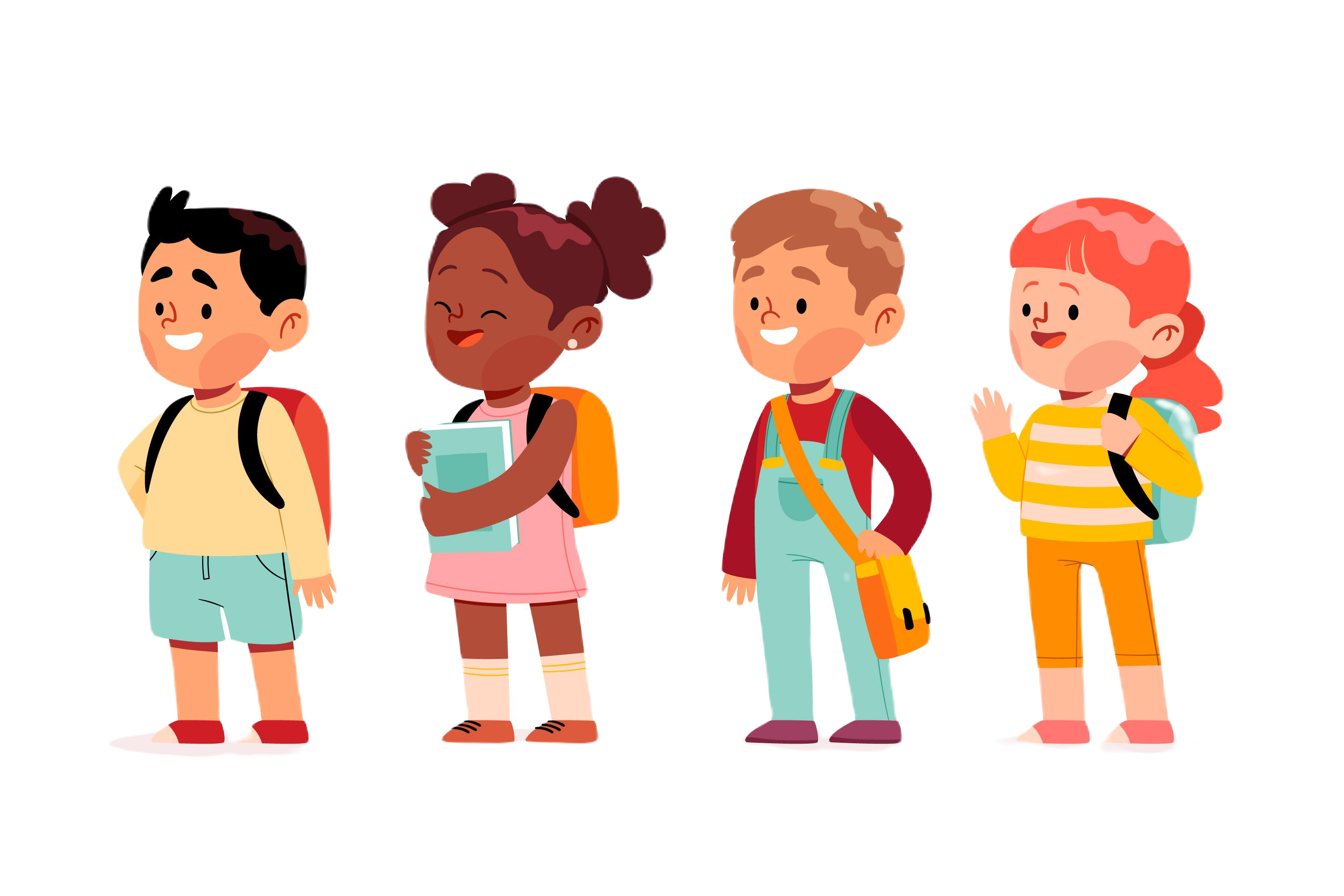 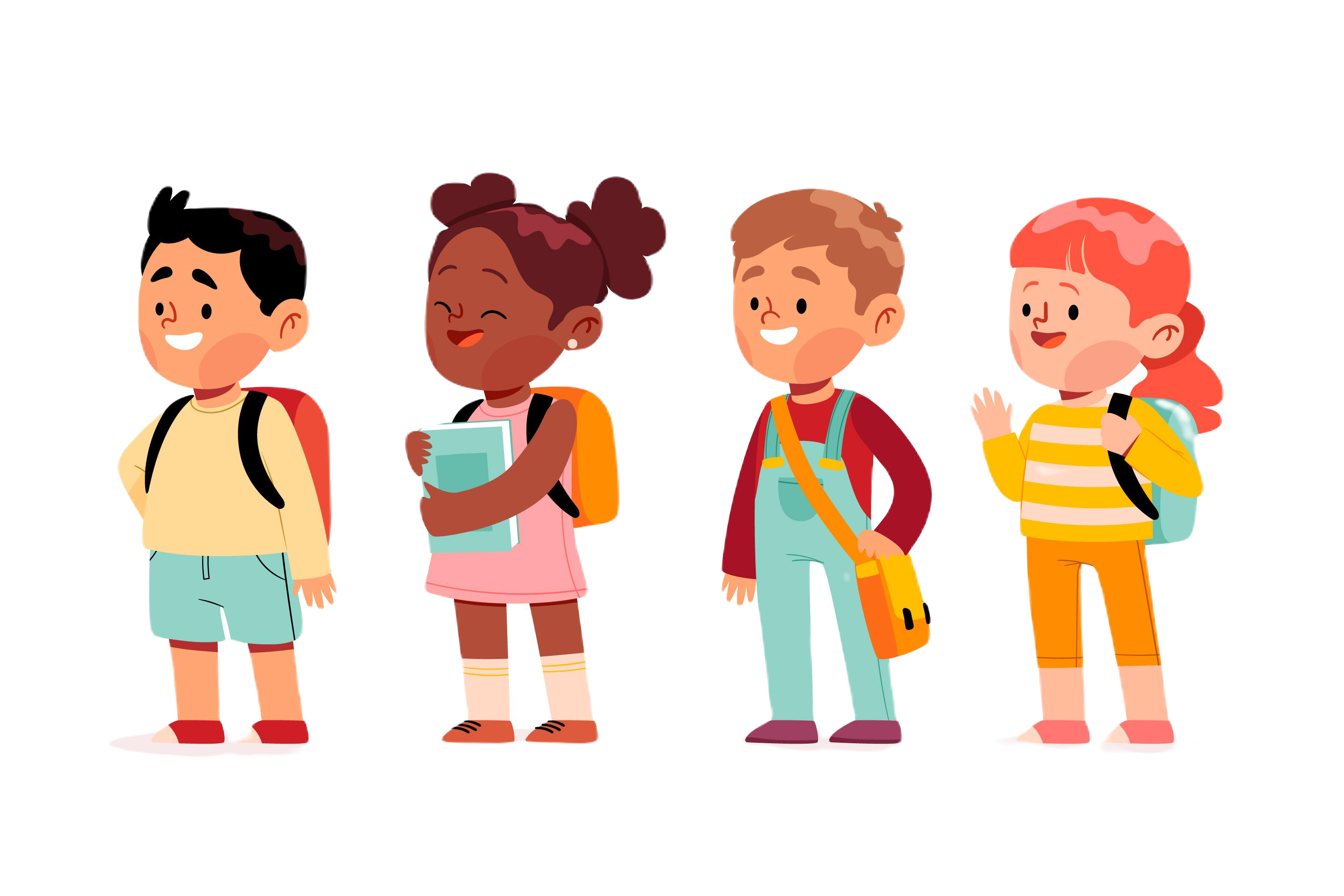 Thứ…ngày…tháng…năm…
Toán
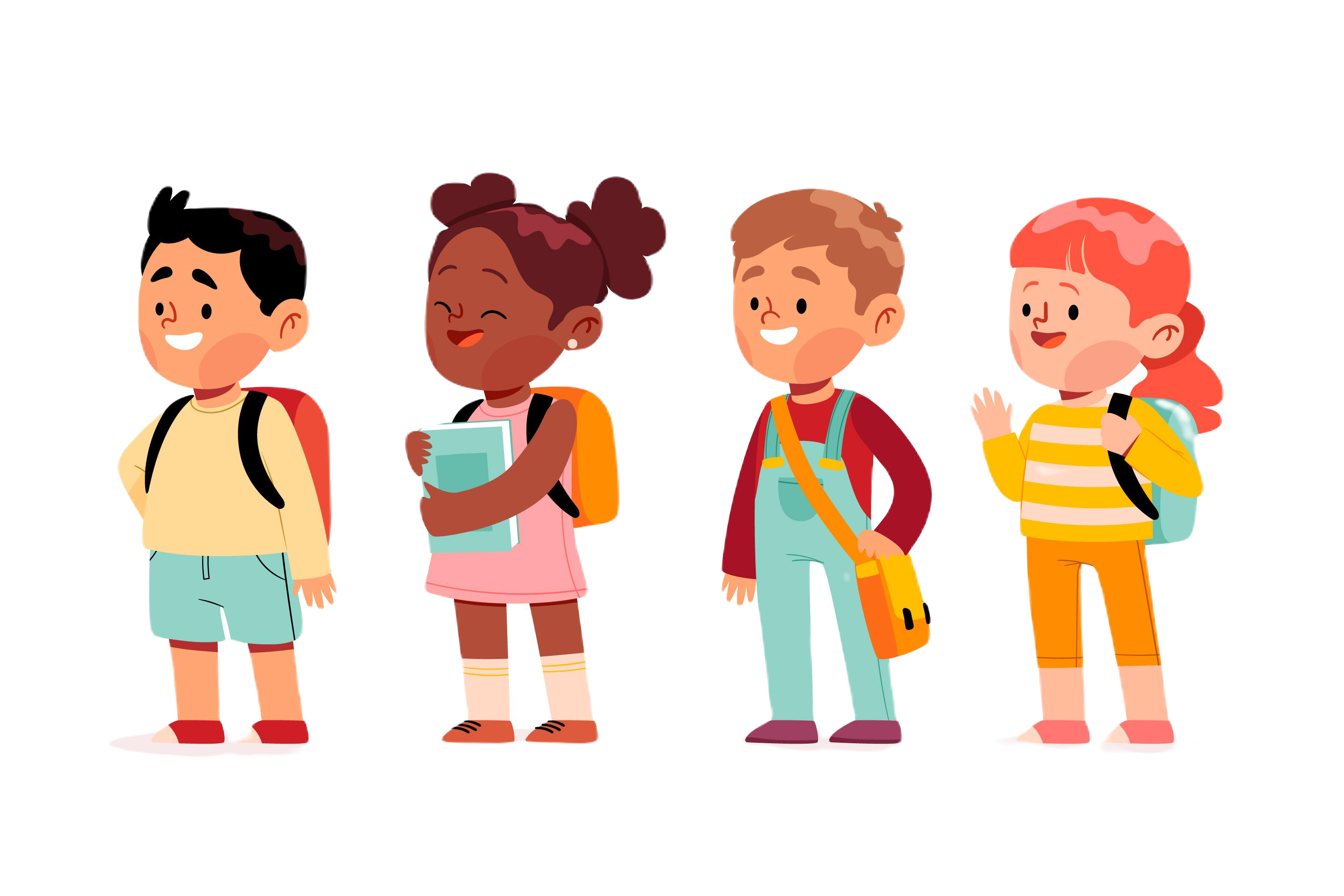 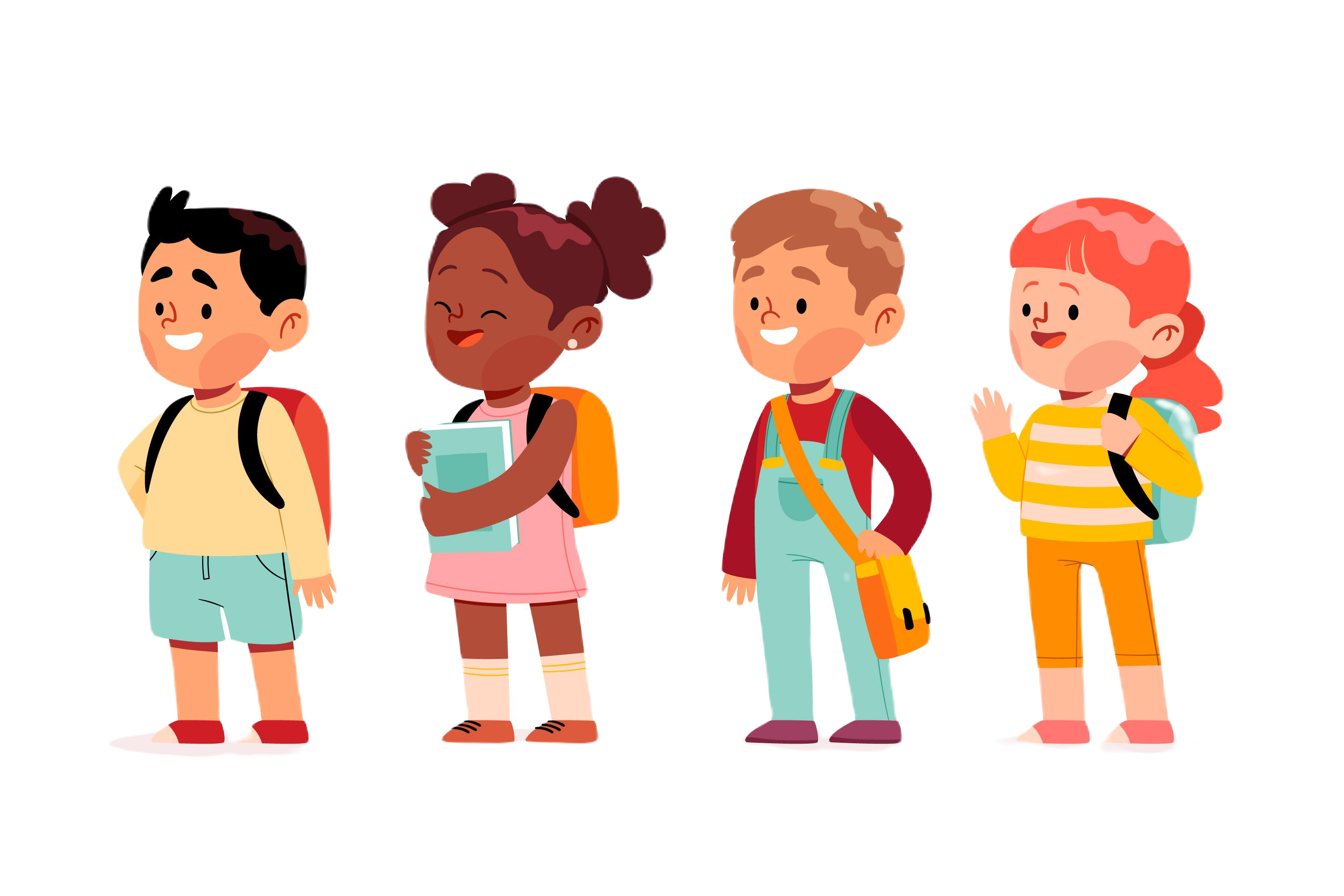 CHÀO MỪNG CÁC EM ĐẾN VỚI TIẾT HỌC...
ÔN TẬP HÌNH HỌC 
VÀ ĐO LƯỜNG
(Tiết 1)
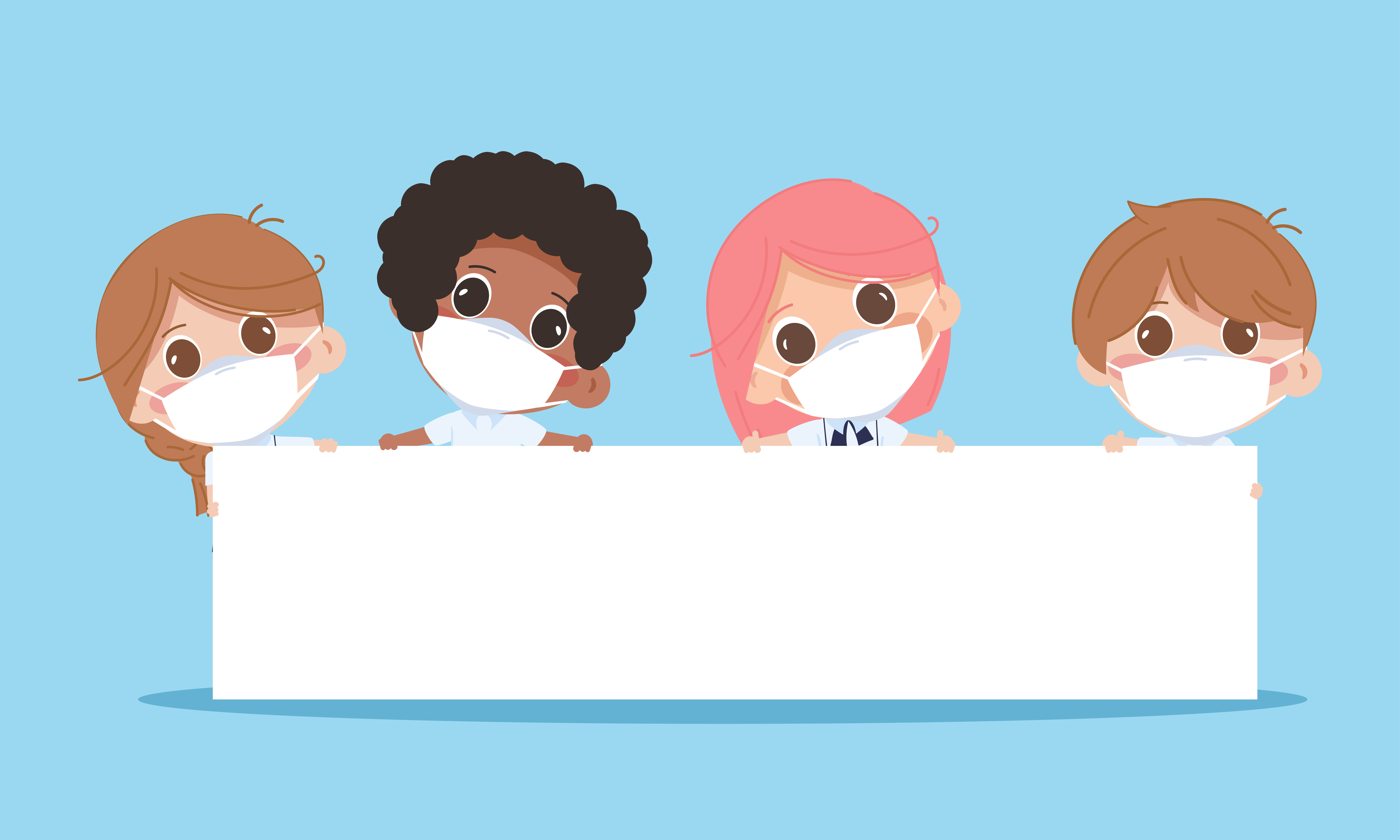 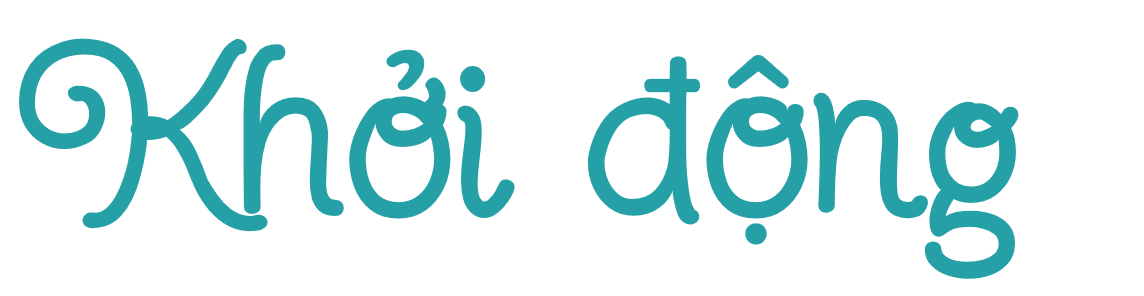 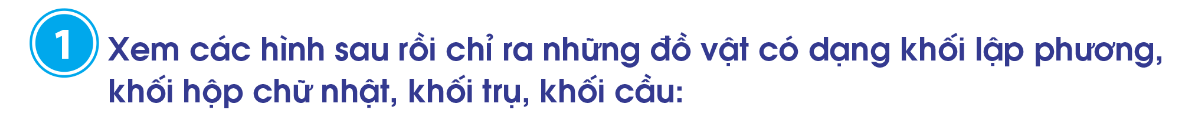 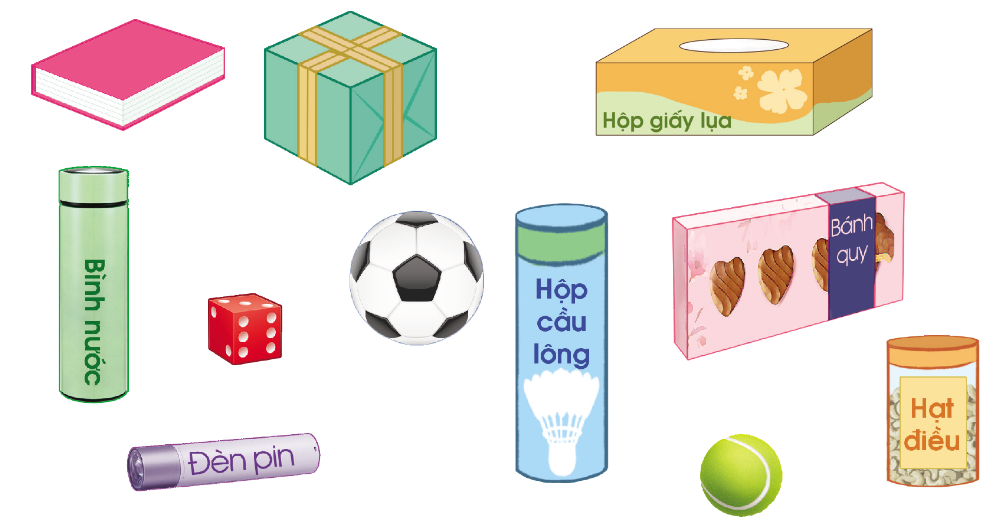 Những đồ vật có dạng khối lập phương:
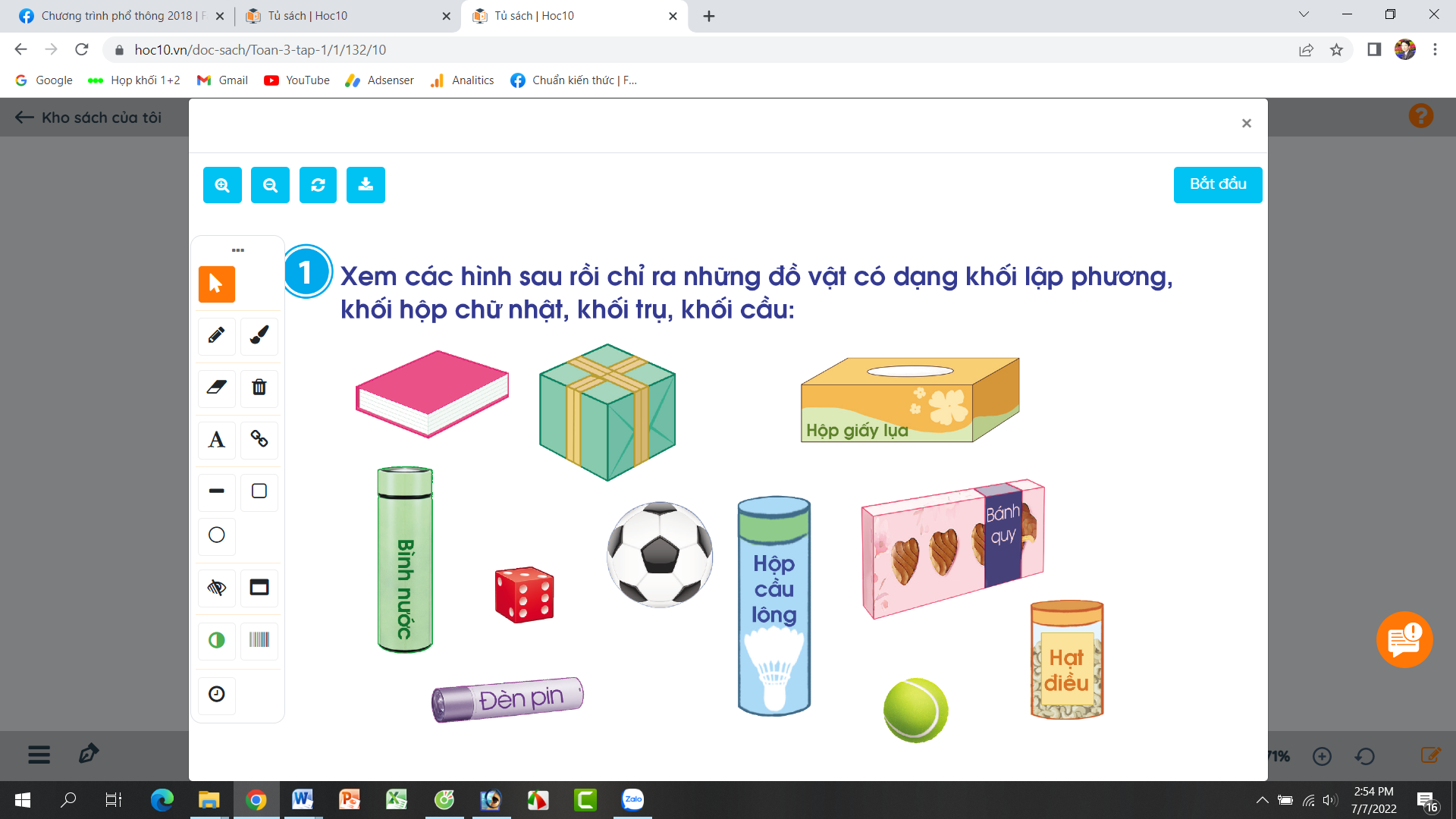 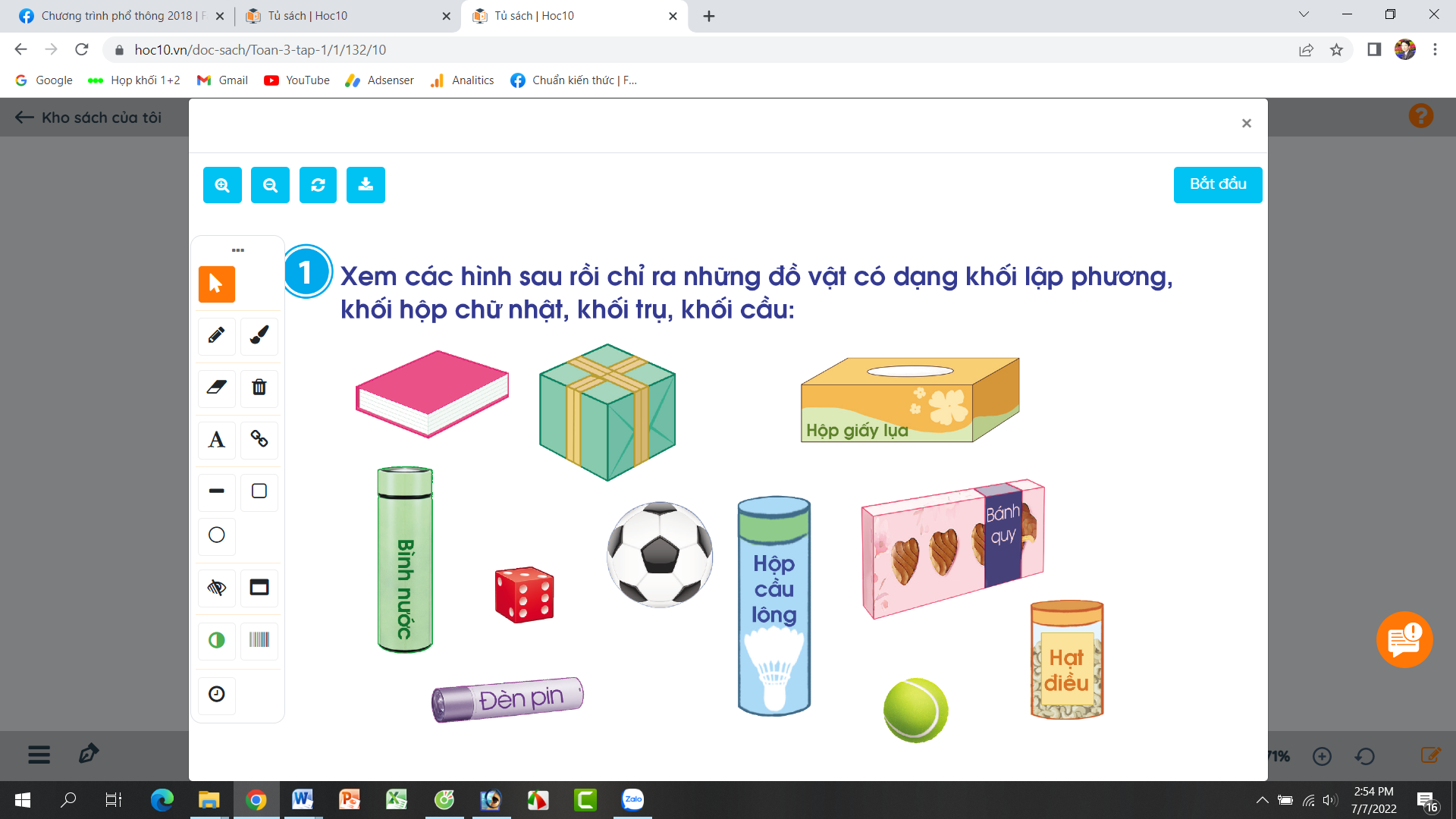 Những đồ vật có dạng khối hộp chữ nhật:
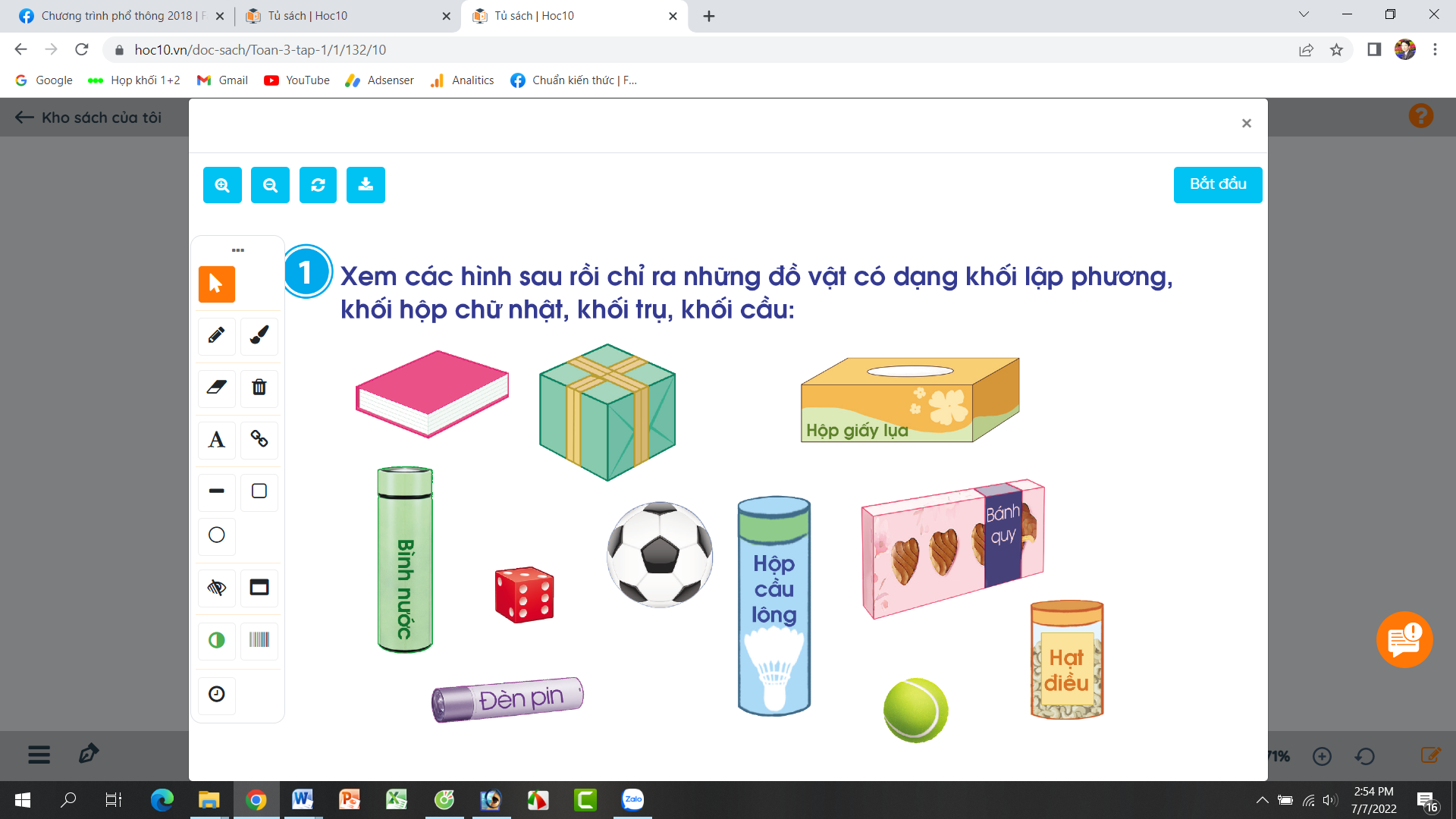 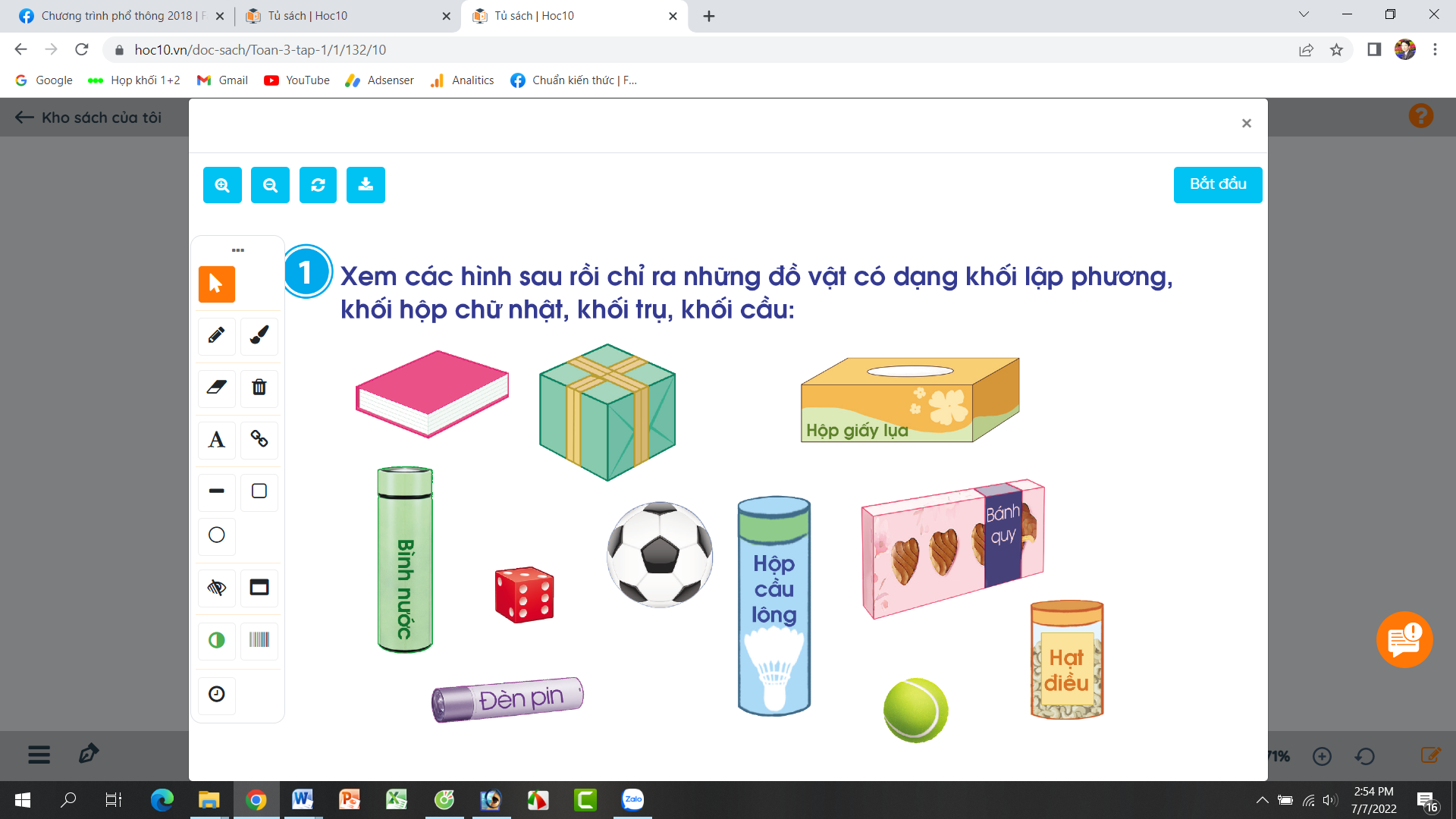 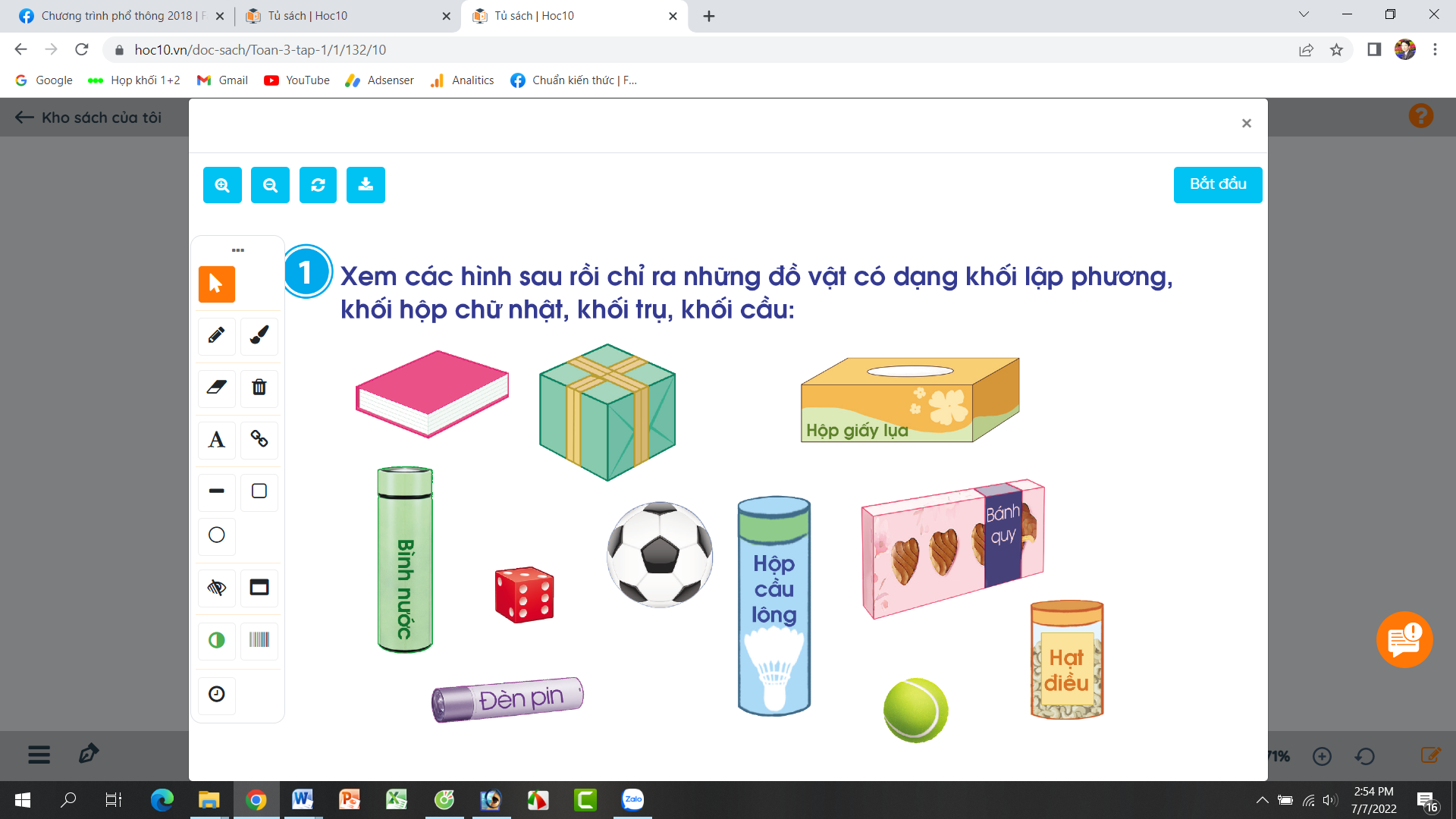 Những đồ vật có dạng khối trụ:
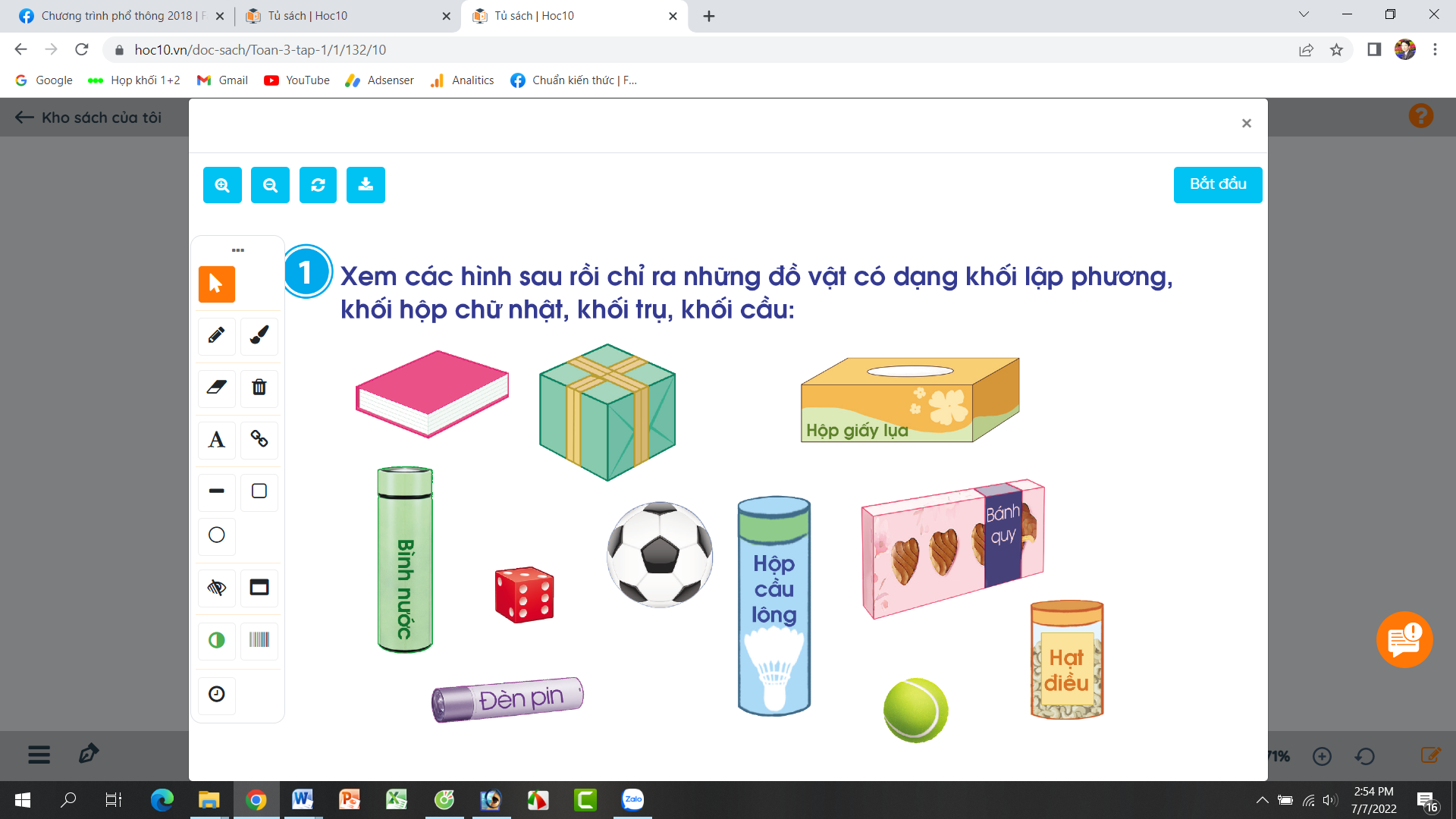 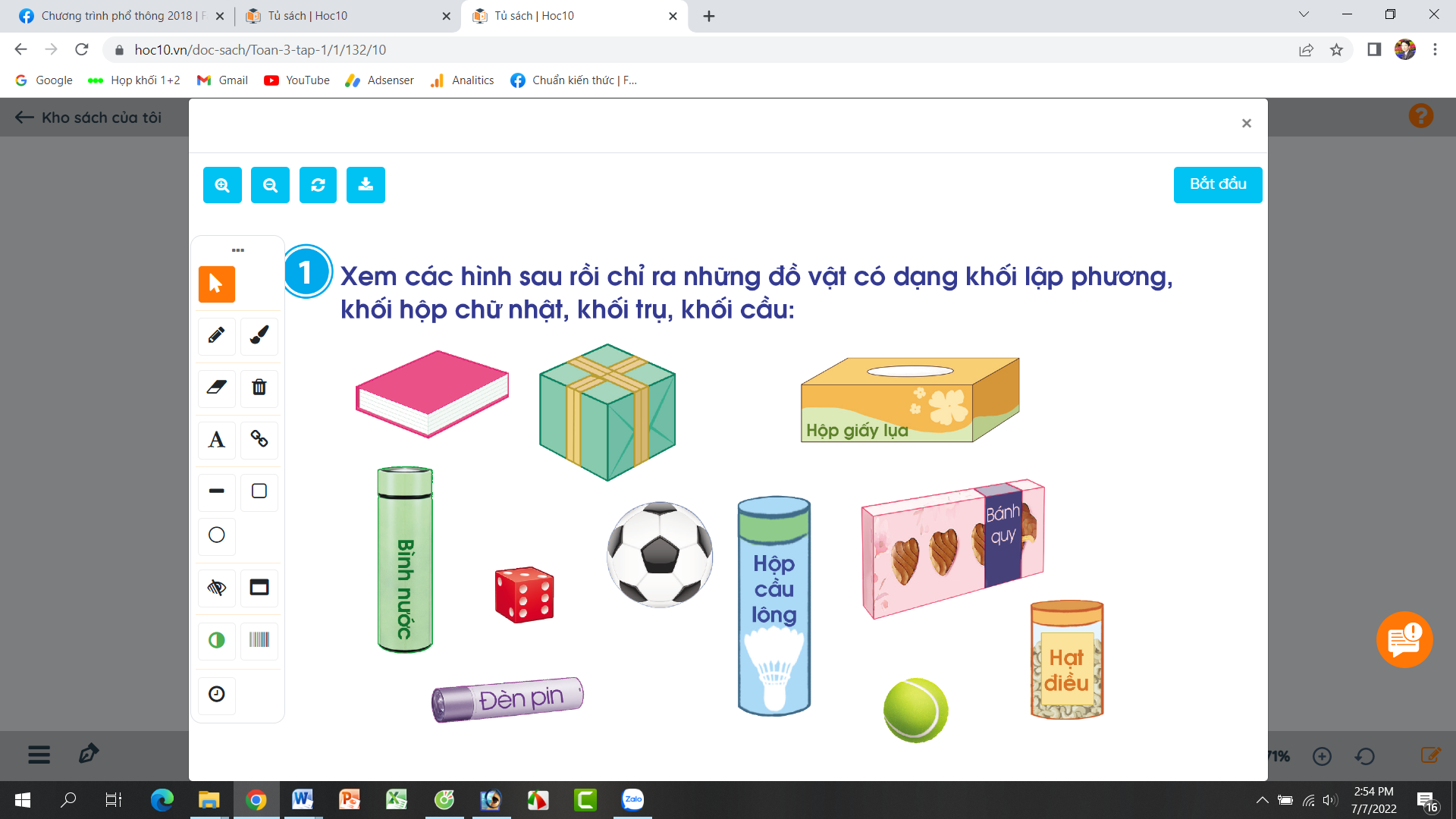 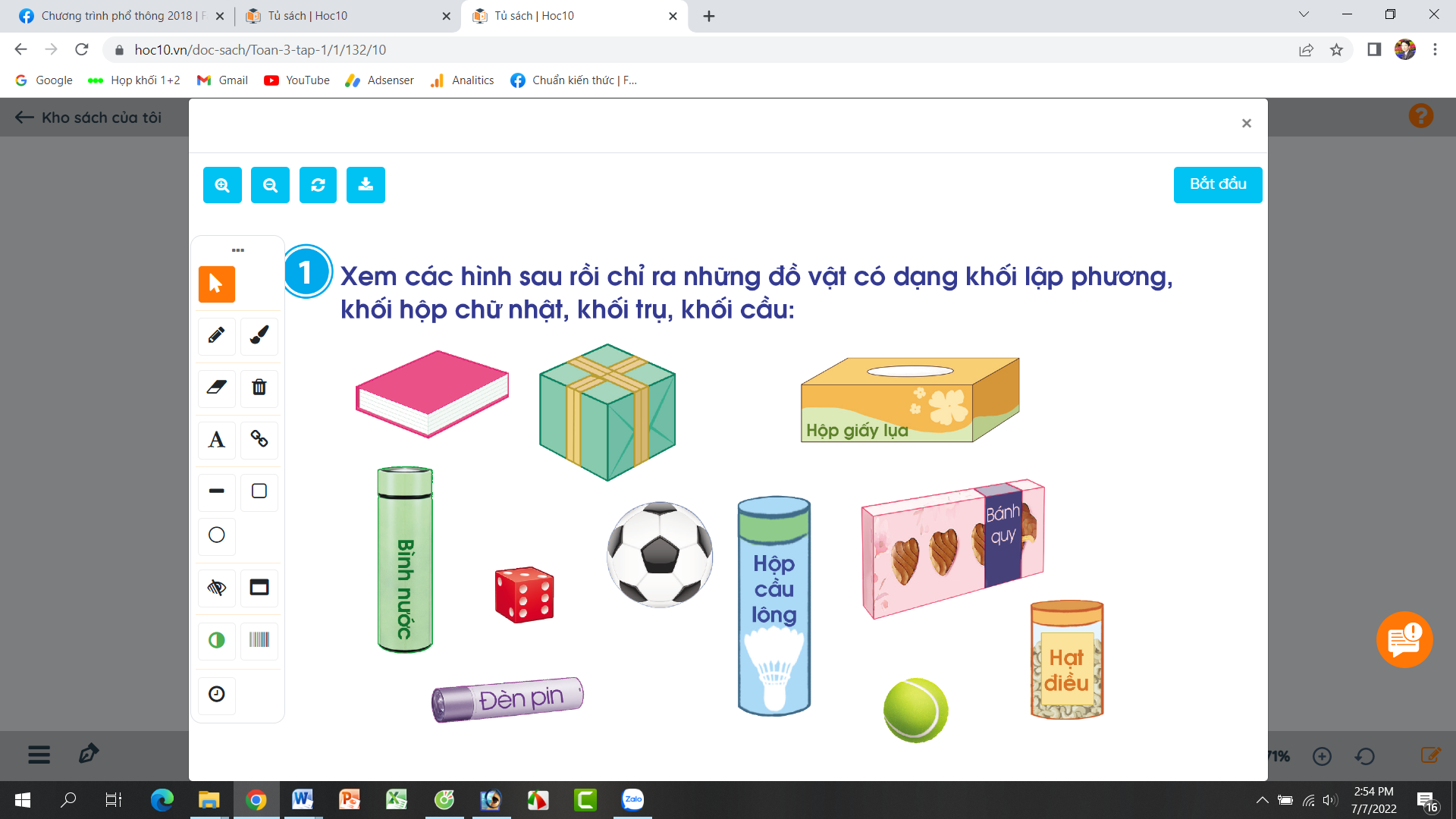 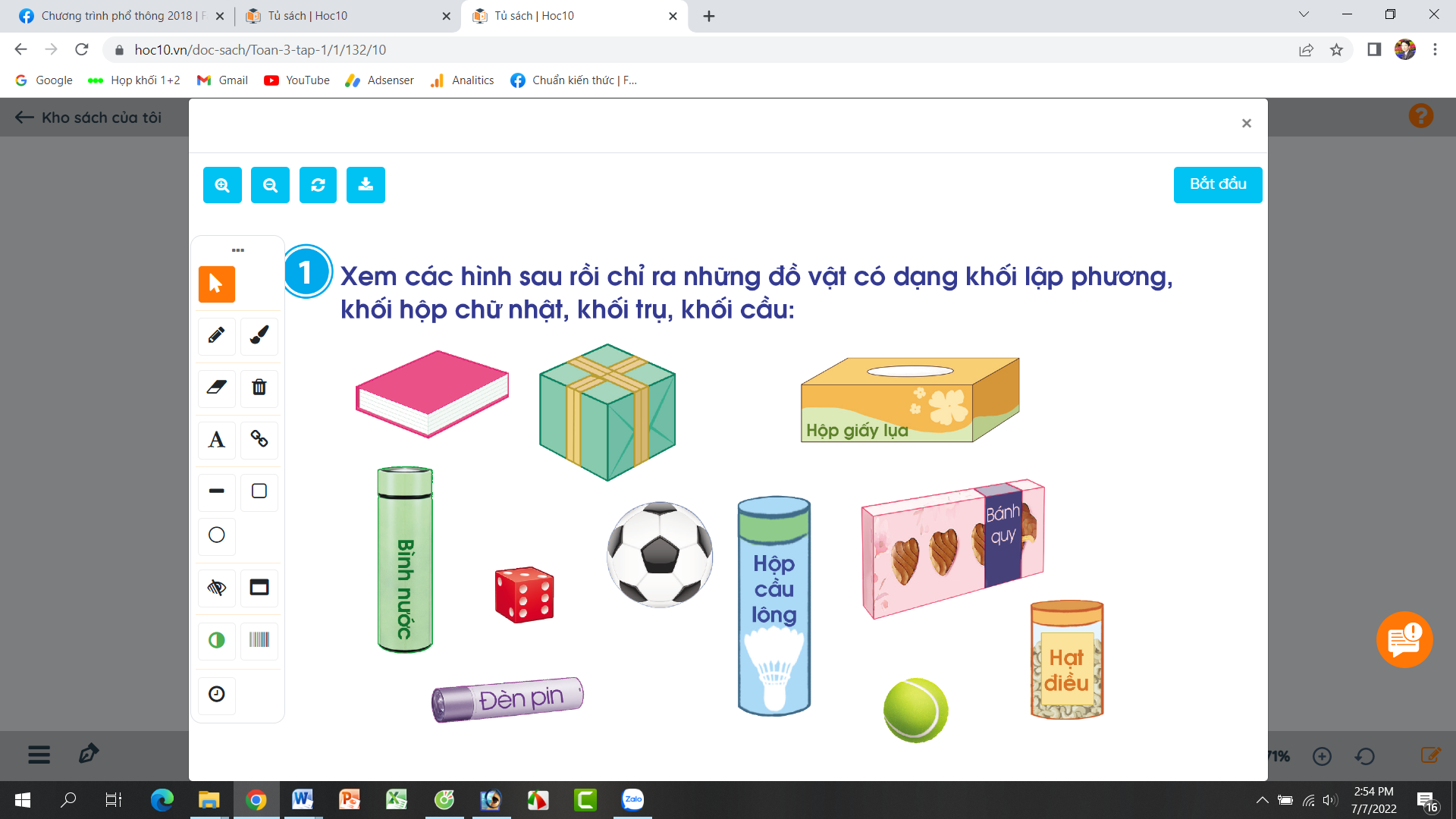 Những đồ vật có dạng khối cầu:
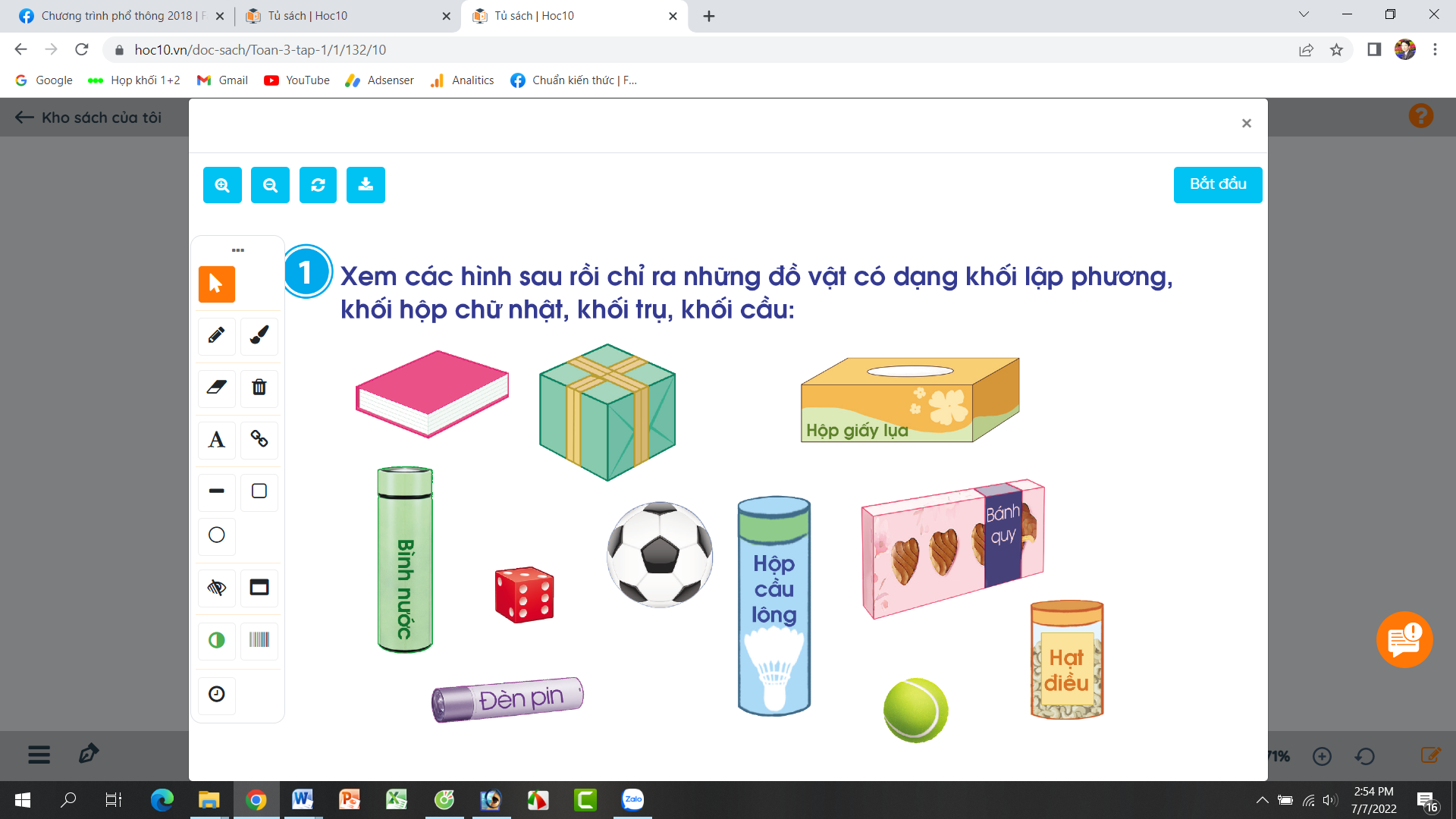 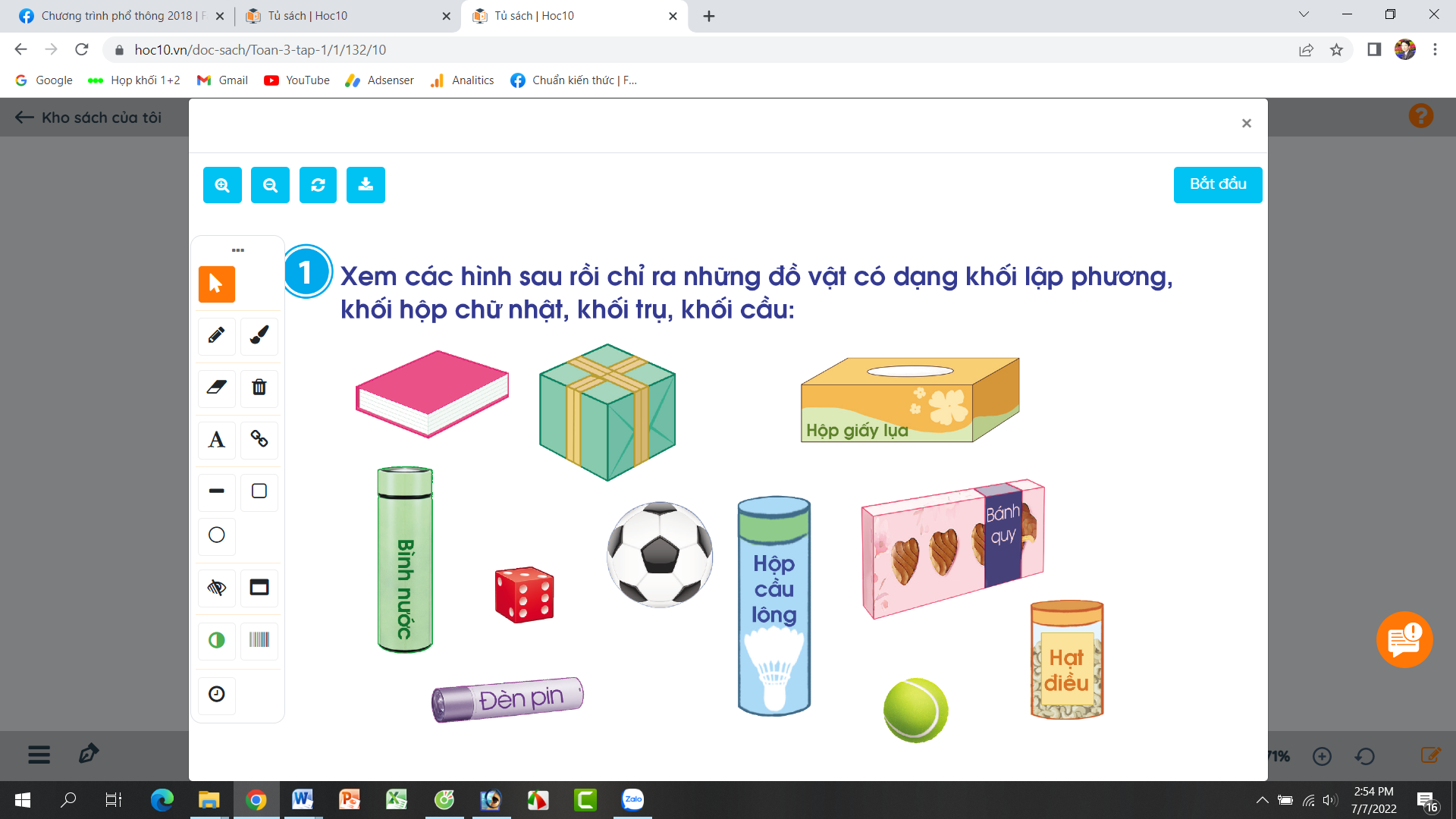 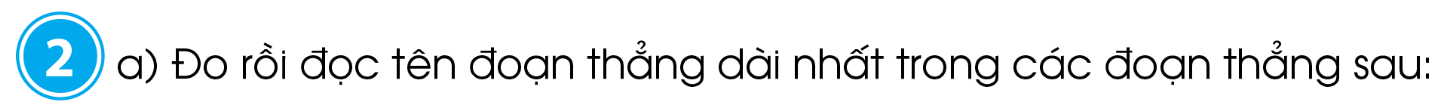 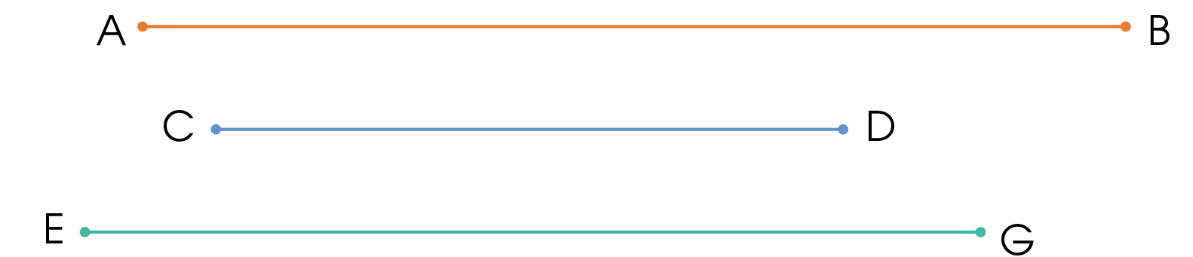 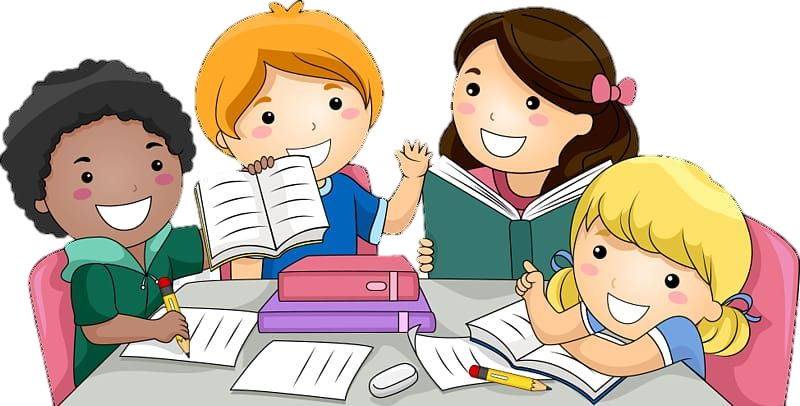 Mỗi bạn thực hiện đo một đoạn thẳng
Thảo luận nhóm
Đoạn thẳng AB dài 6,5cm
Đoạn thẳng CD dài 4 cm
Đoạn thẳng EG dài 6 cm
=> Đoạn thẳng AB dài nhất
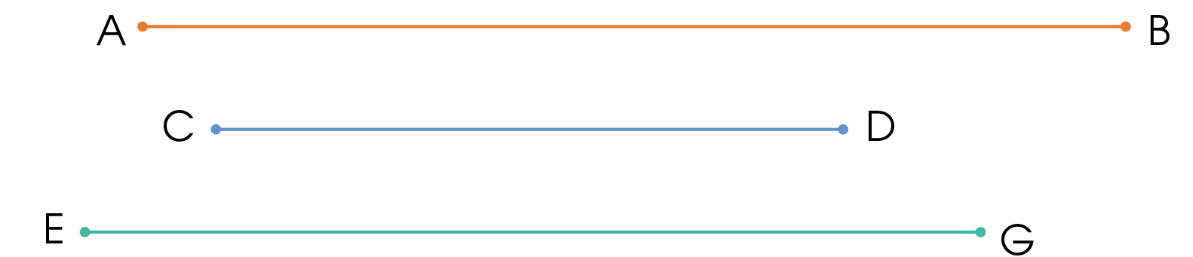 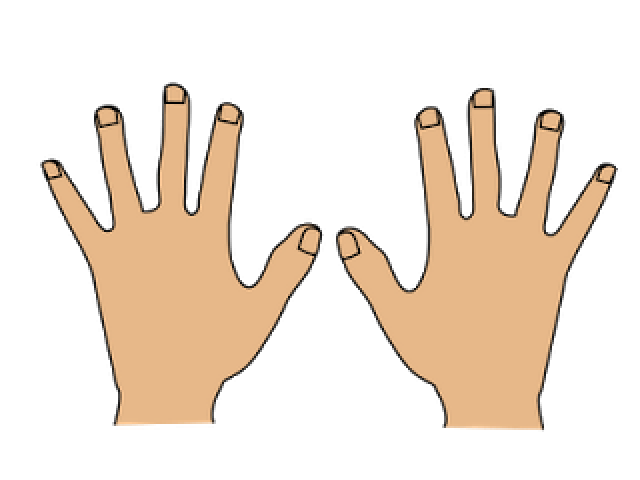 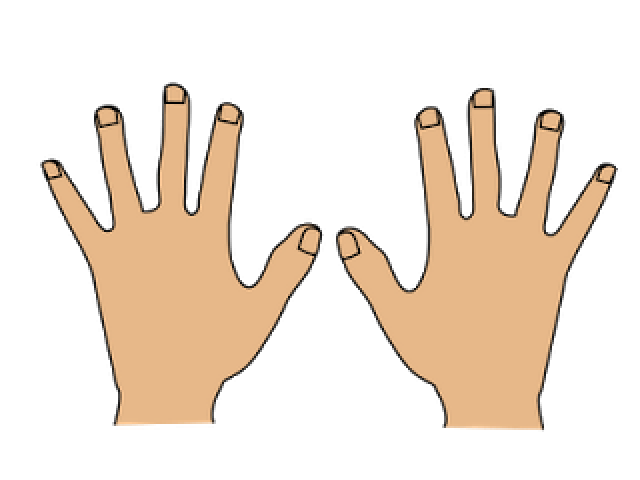 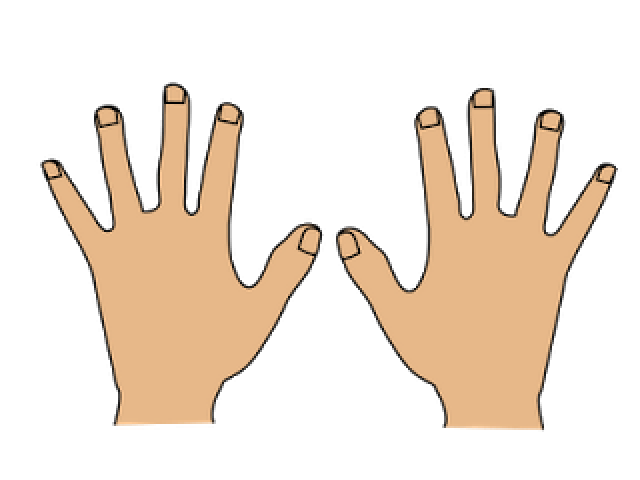 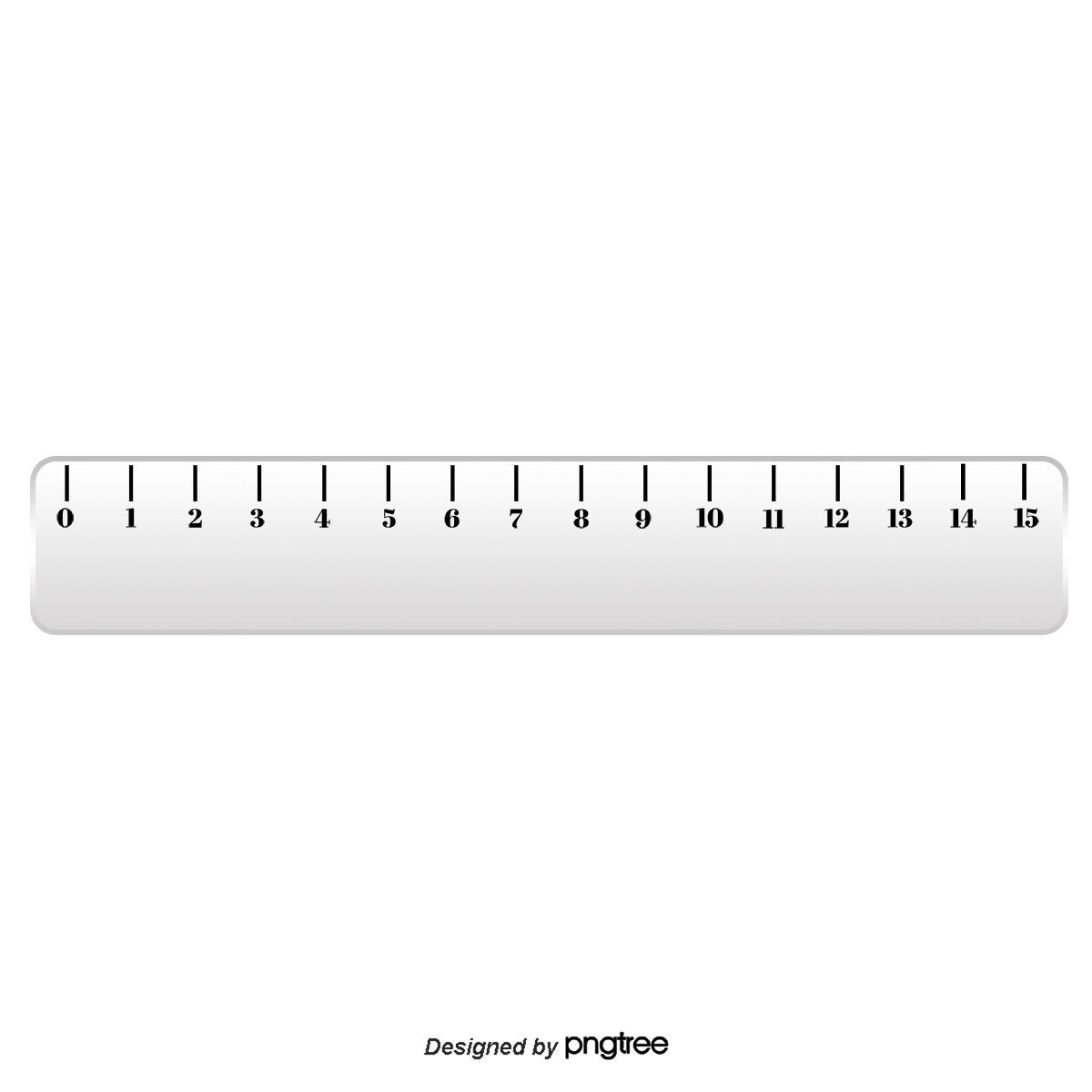 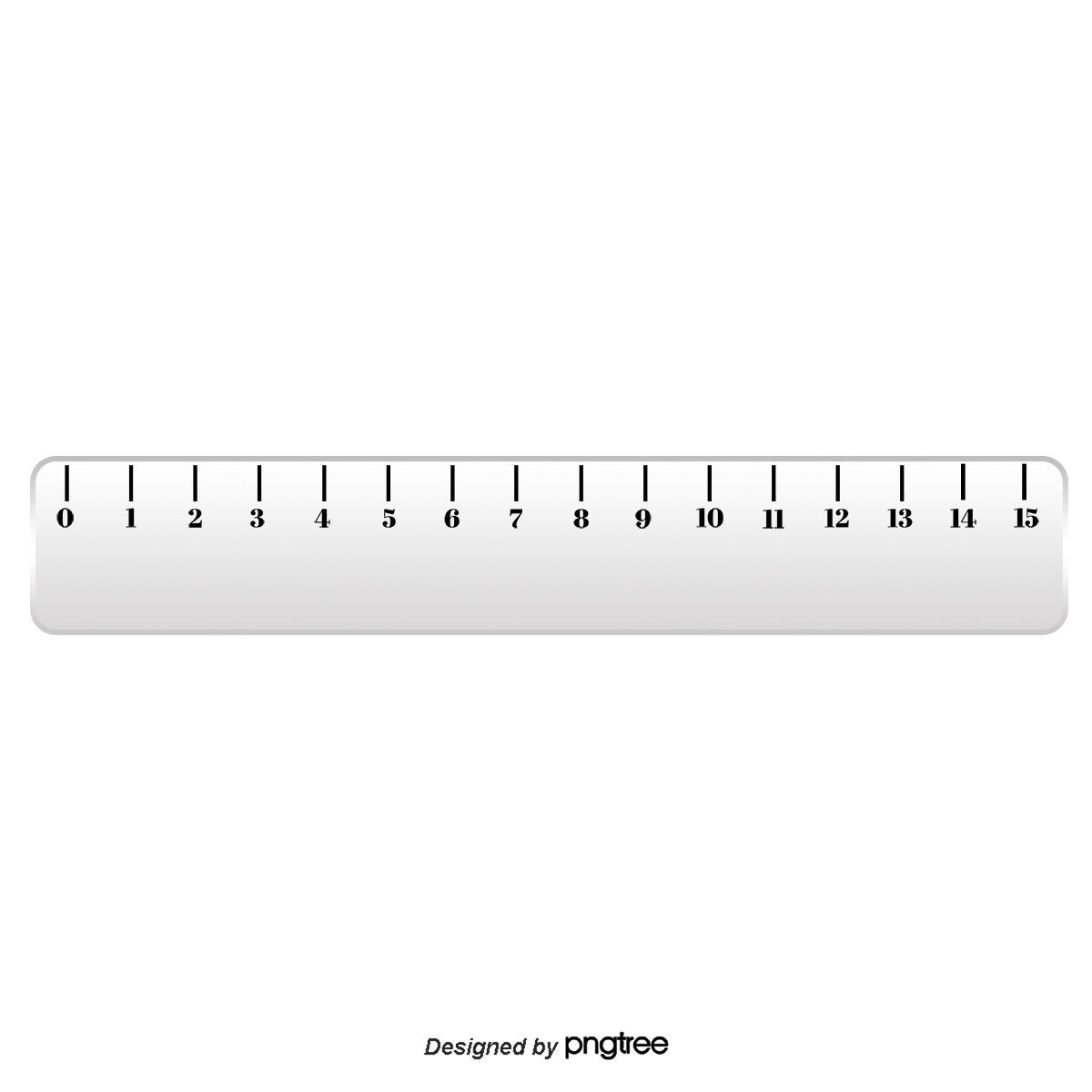 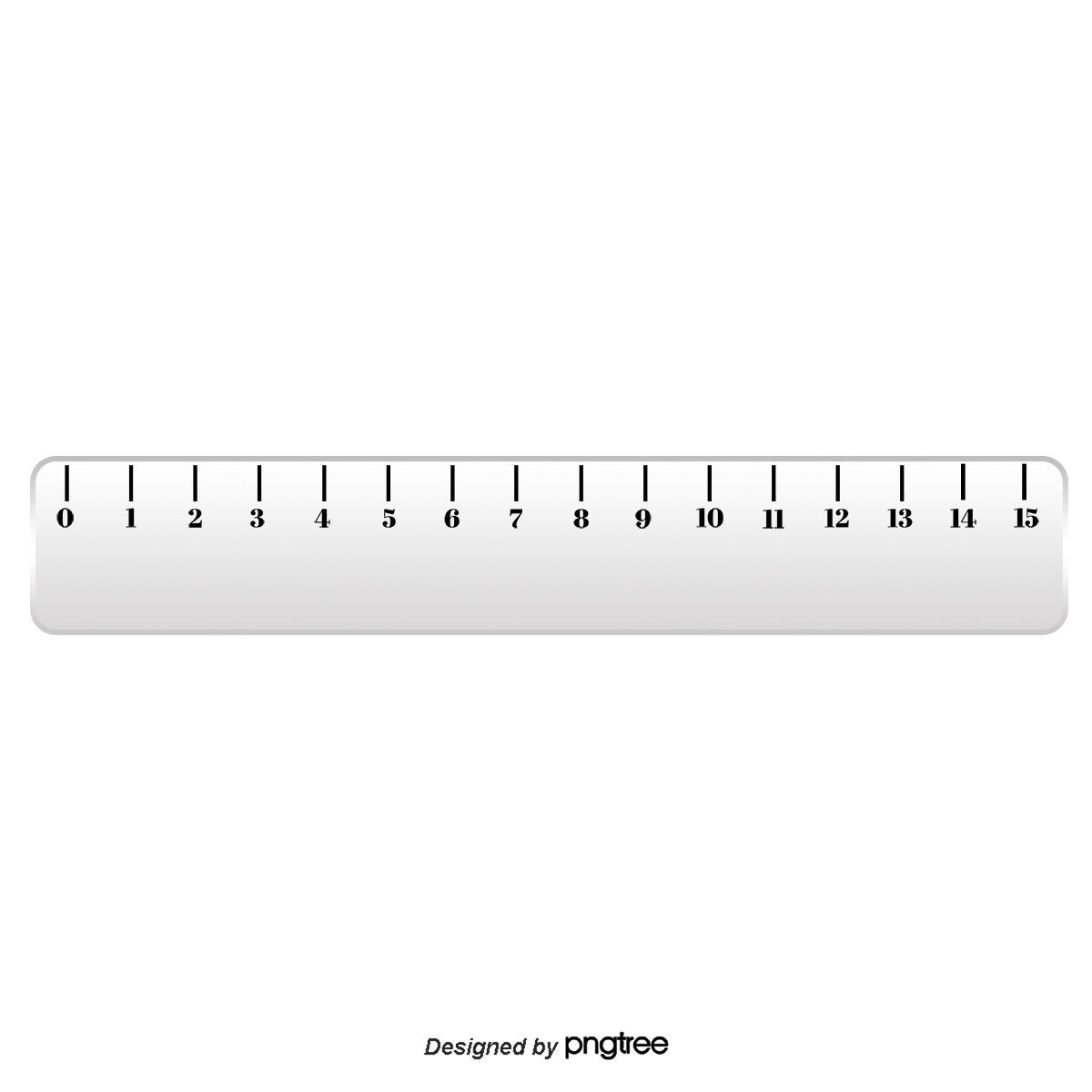 Lưu ý:
Bài này em ước lượng theo sách điện tử có thể có sai khác so với SGK, thầy cô đo lại ở sgk giúp em nhé, đọc xong thì xóa bỏ ạ
B. Vẽ đoạn thẳng MN có độ dài 1 dm
1 dm = 10 cm
10 cm
N
M
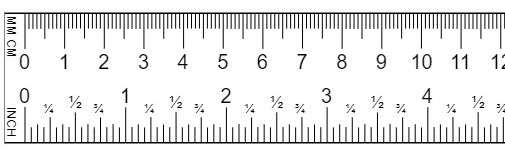 3. Quay kim trên mặt đồng hồ để đồng hồ chỉ:
12 giờ 15 phút
1 giờ rưỡi
a) 7 giờ
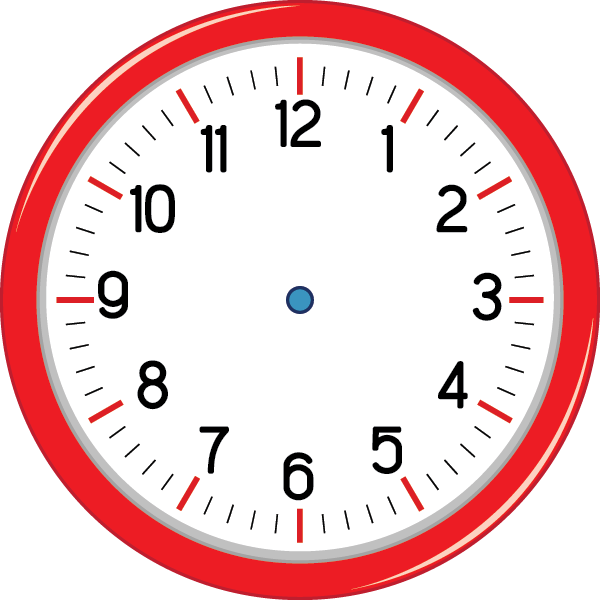 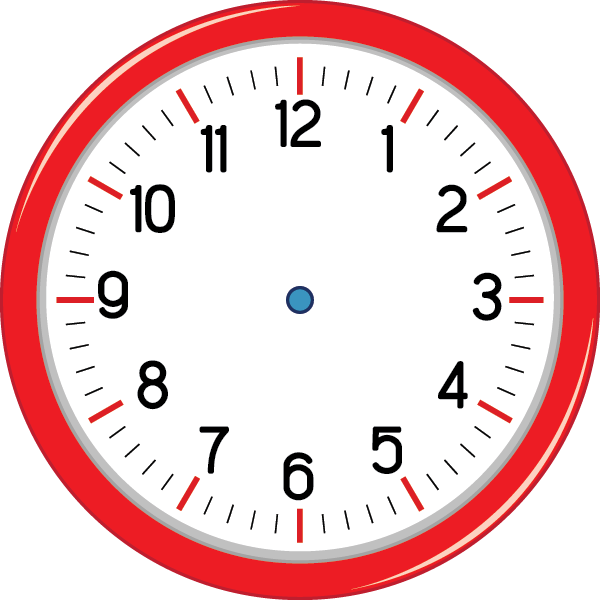 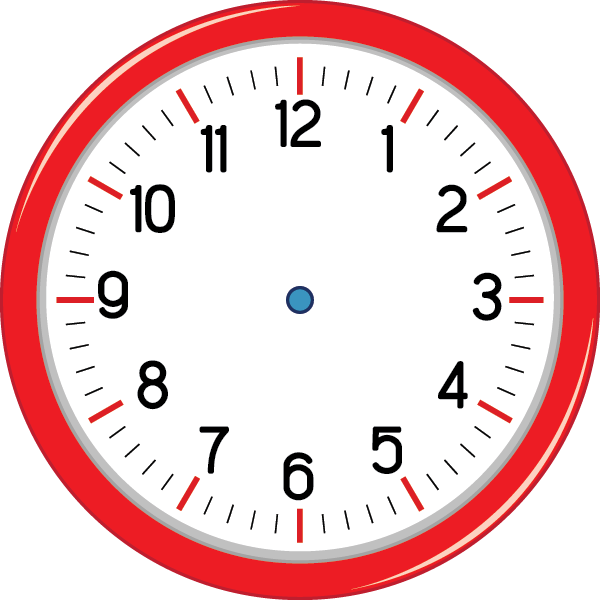 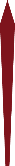 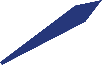 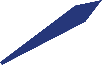 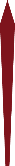 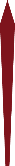 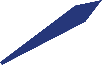 3. Quay kim trên mặt đồng hồ để đồng hồ chỉ:
16 giờ 15 phút
22 giờ
b) 14 giờ 30 phút
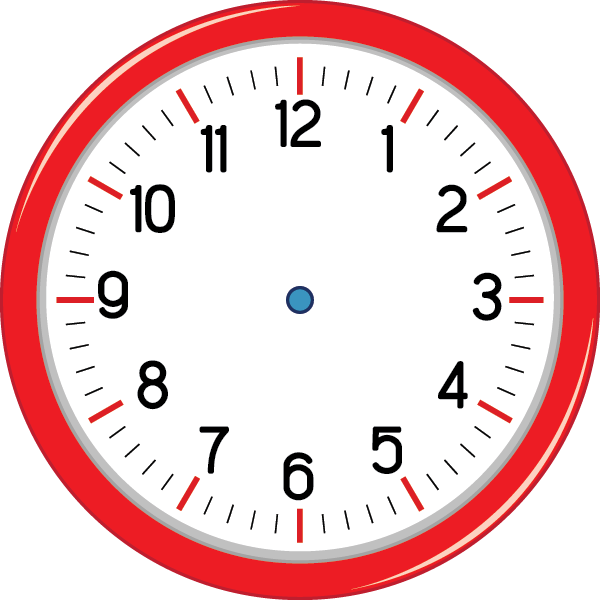 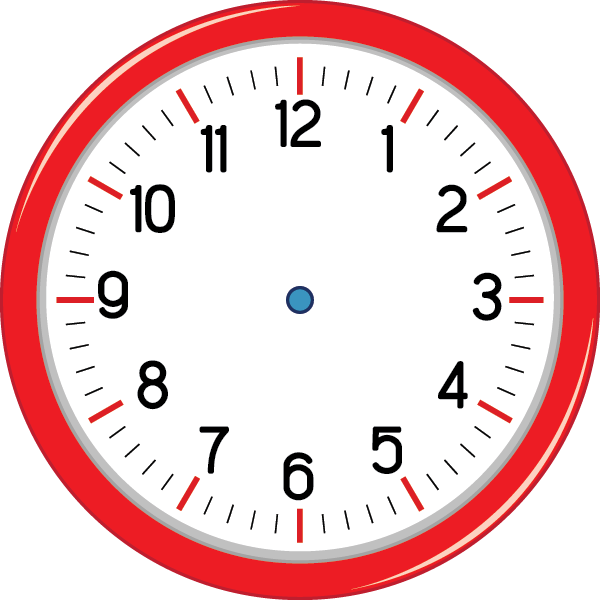 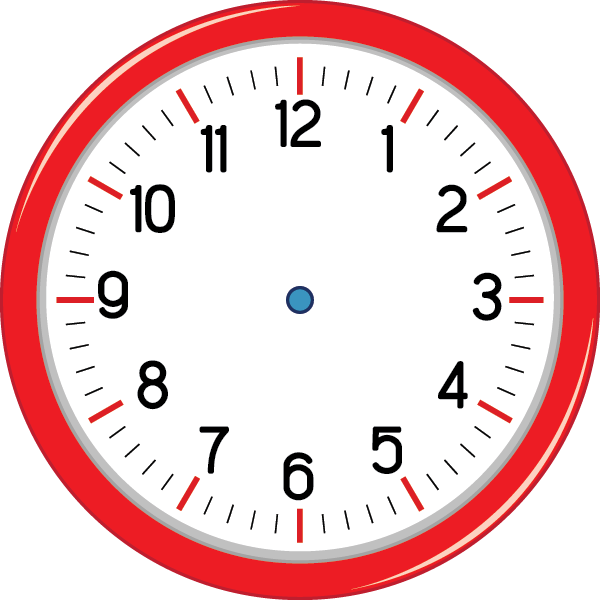 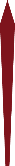 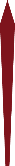 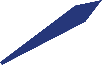 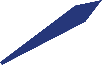 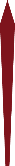 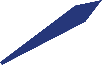 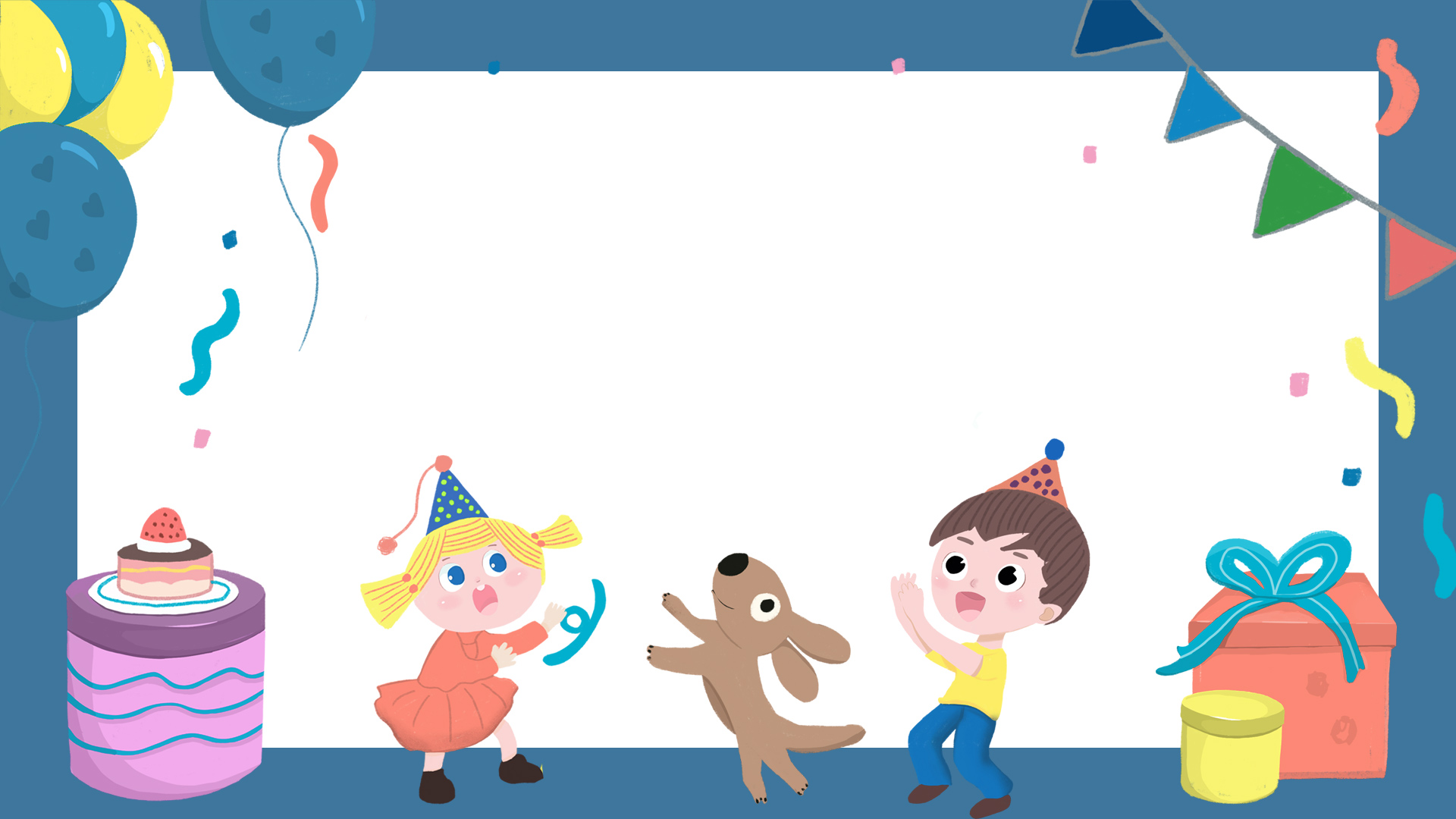 Củng cố
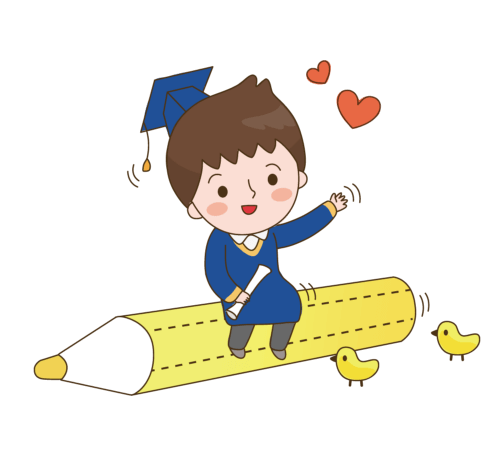 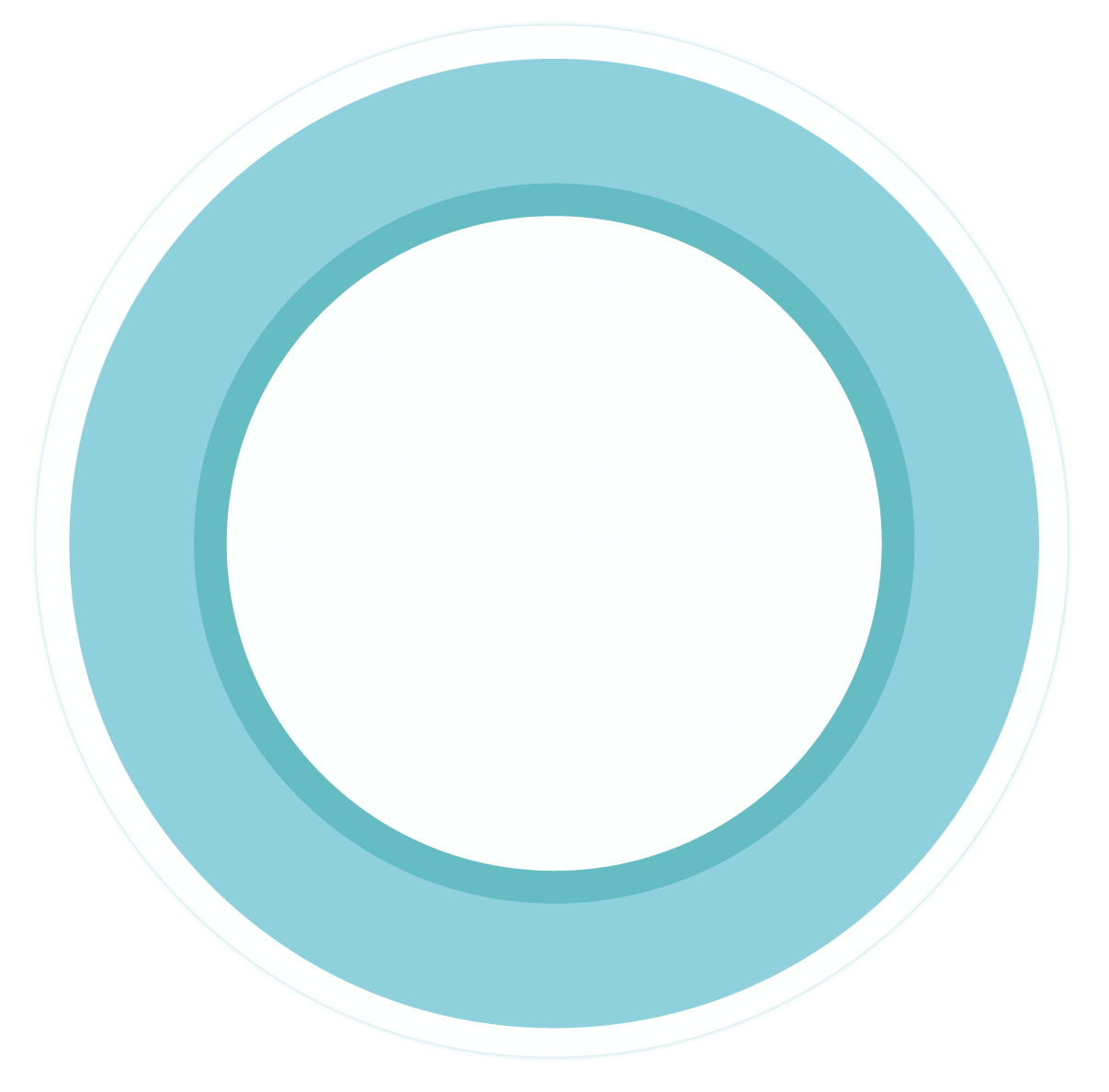 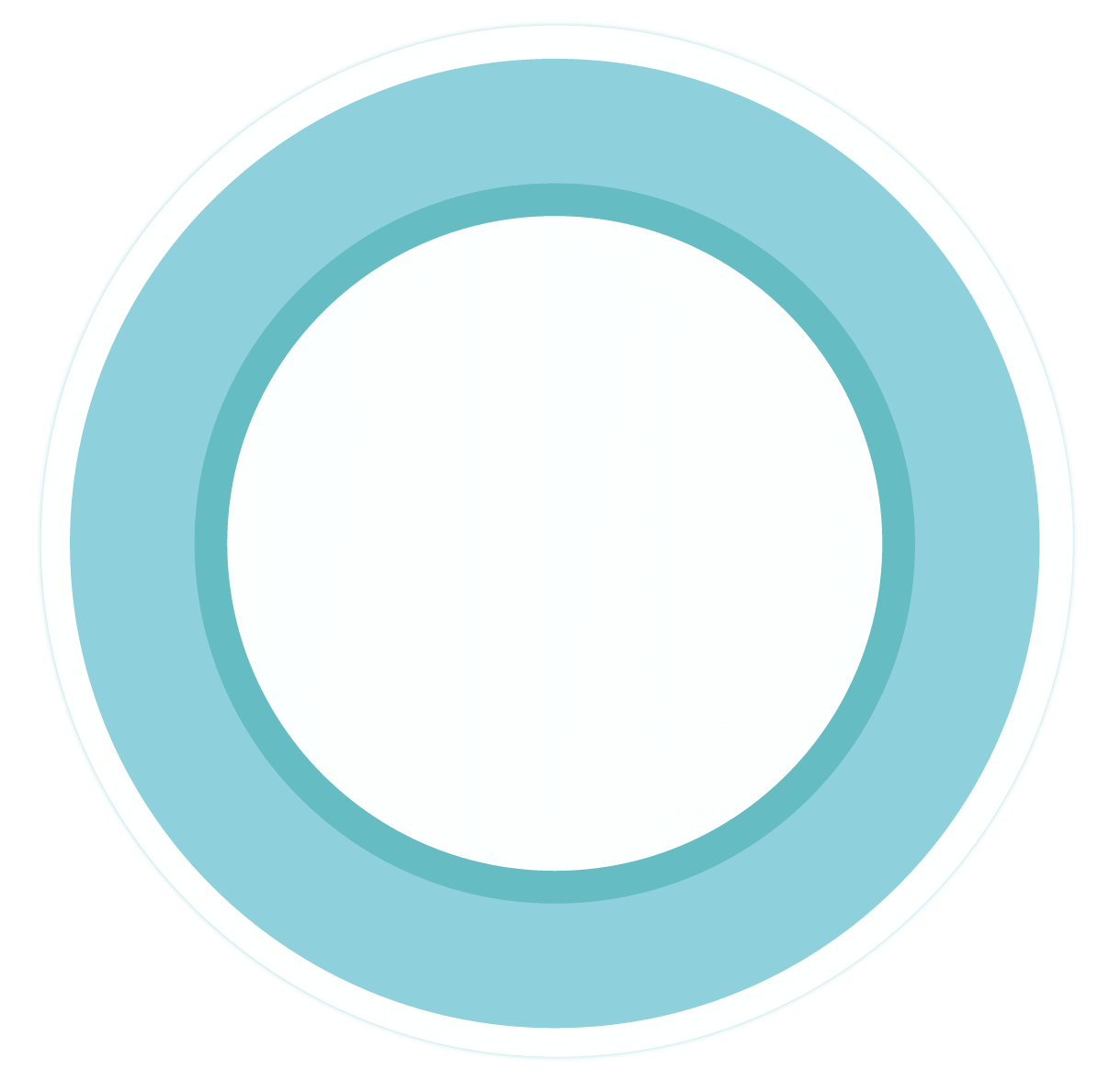 Ai
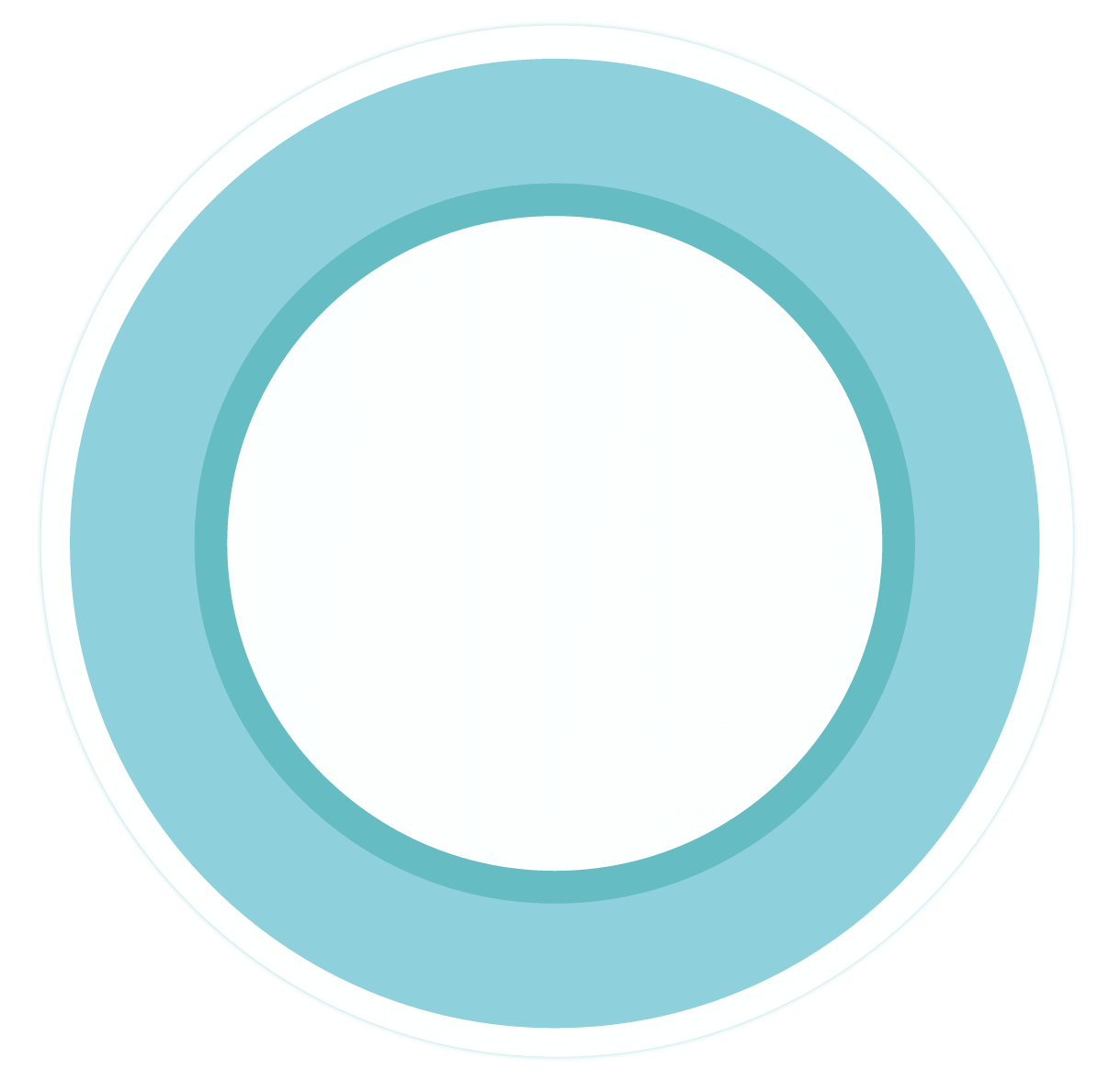 Nhanh
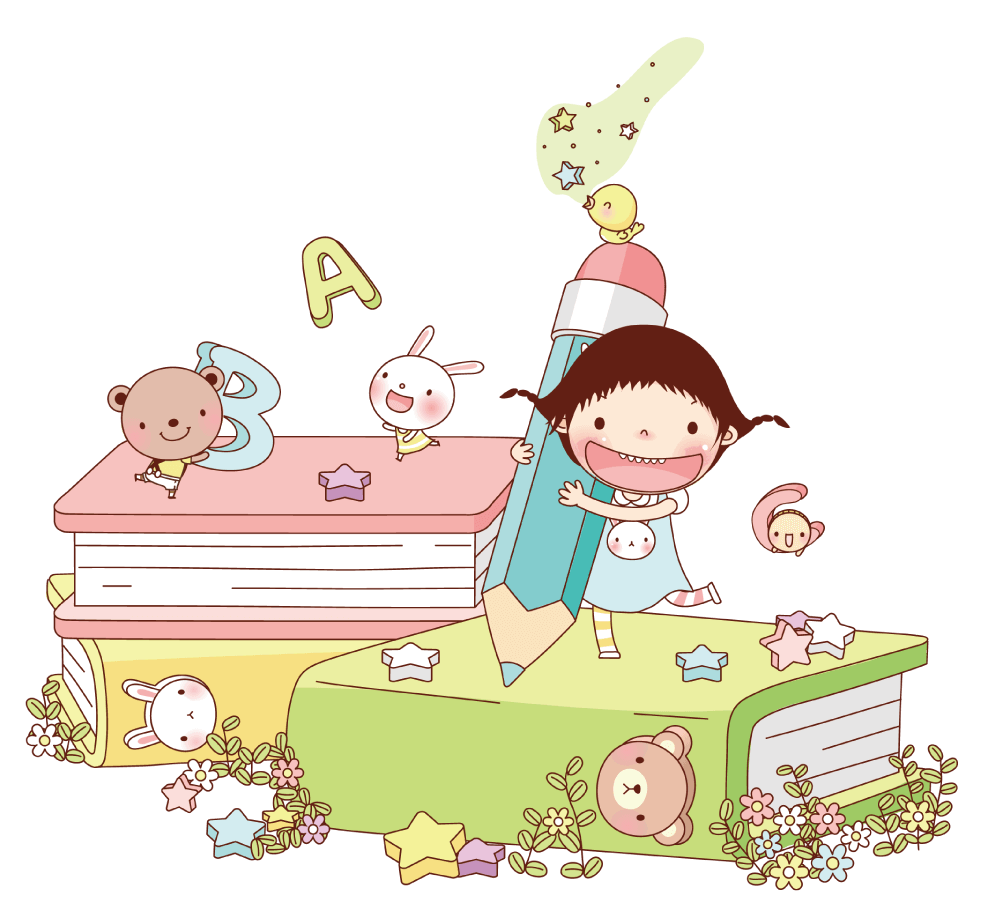 Hơn
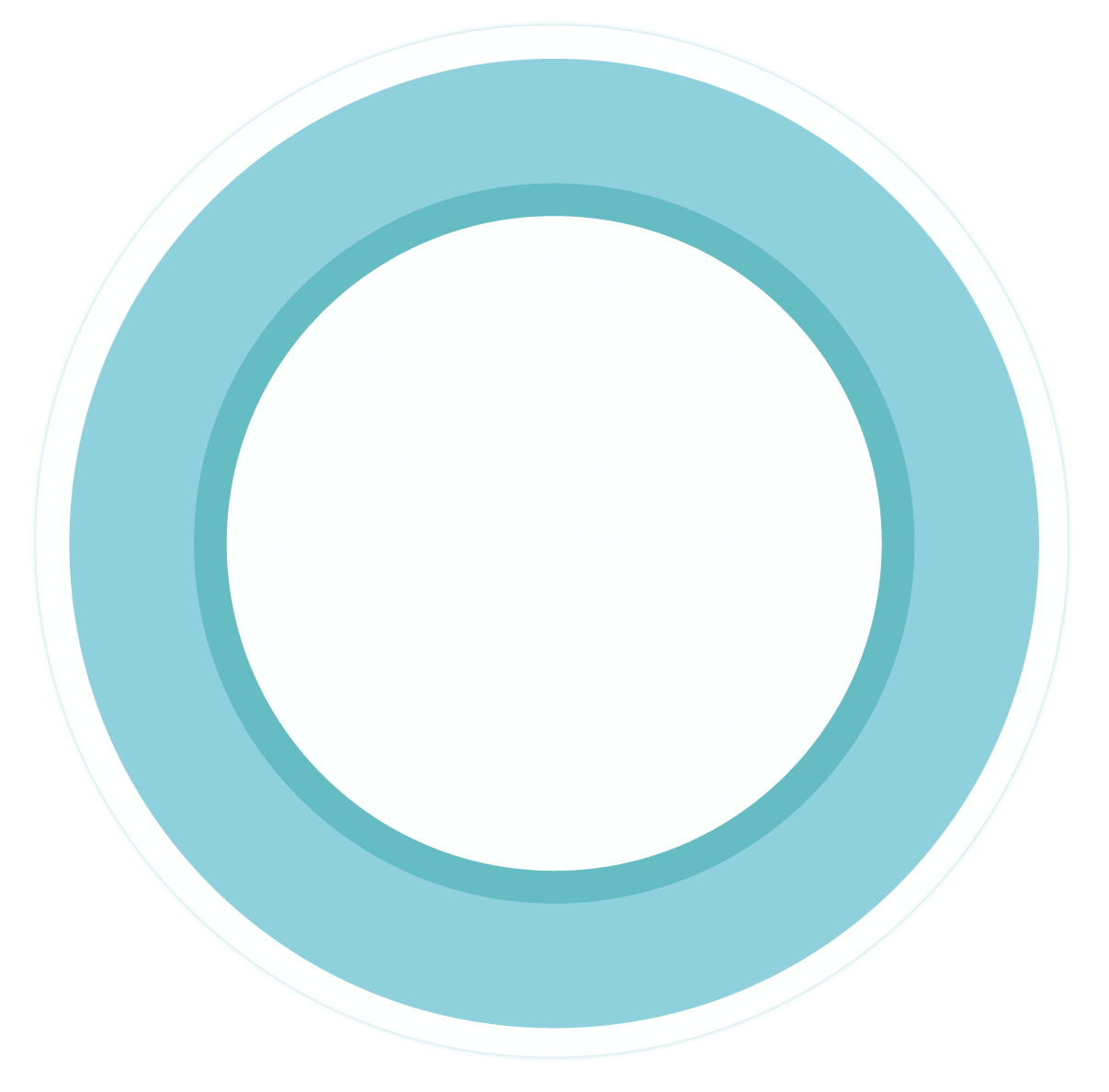 Kể tên các đồ vật có hình dạng:
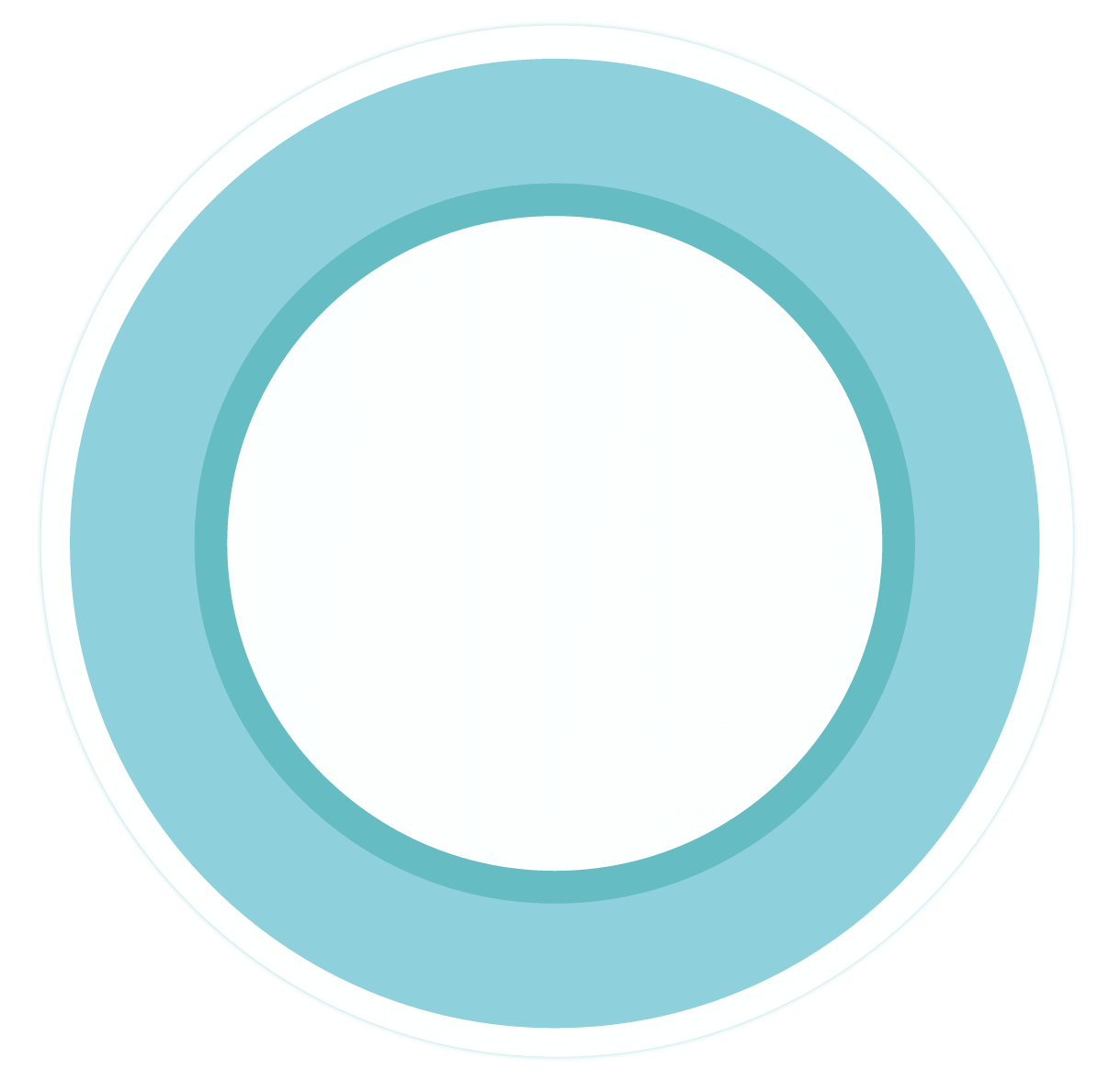 Khối trụ
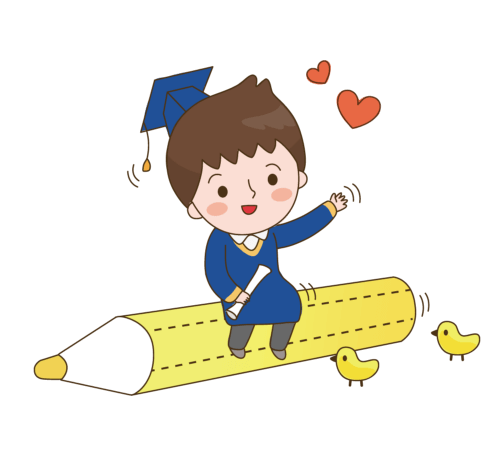 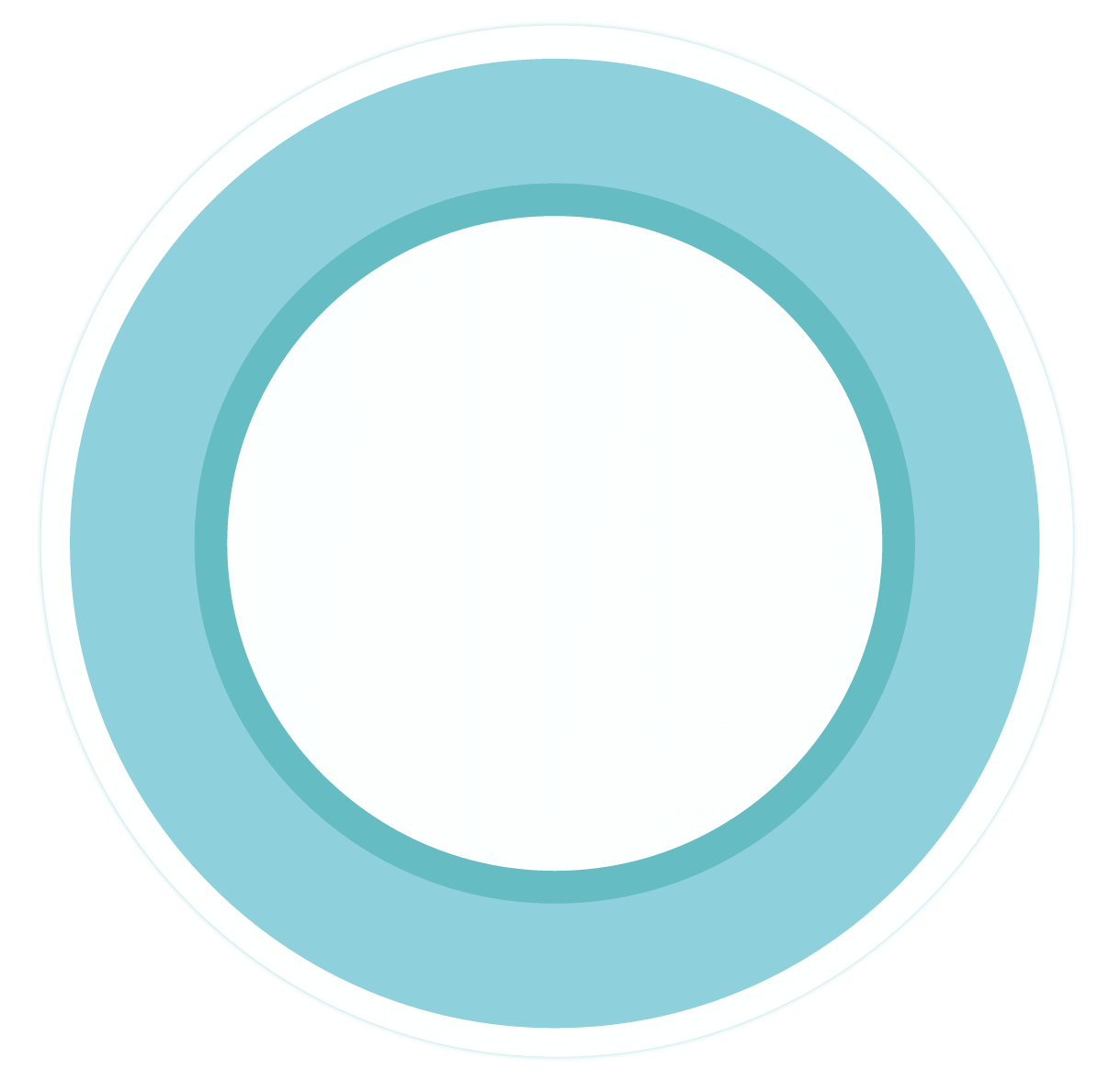 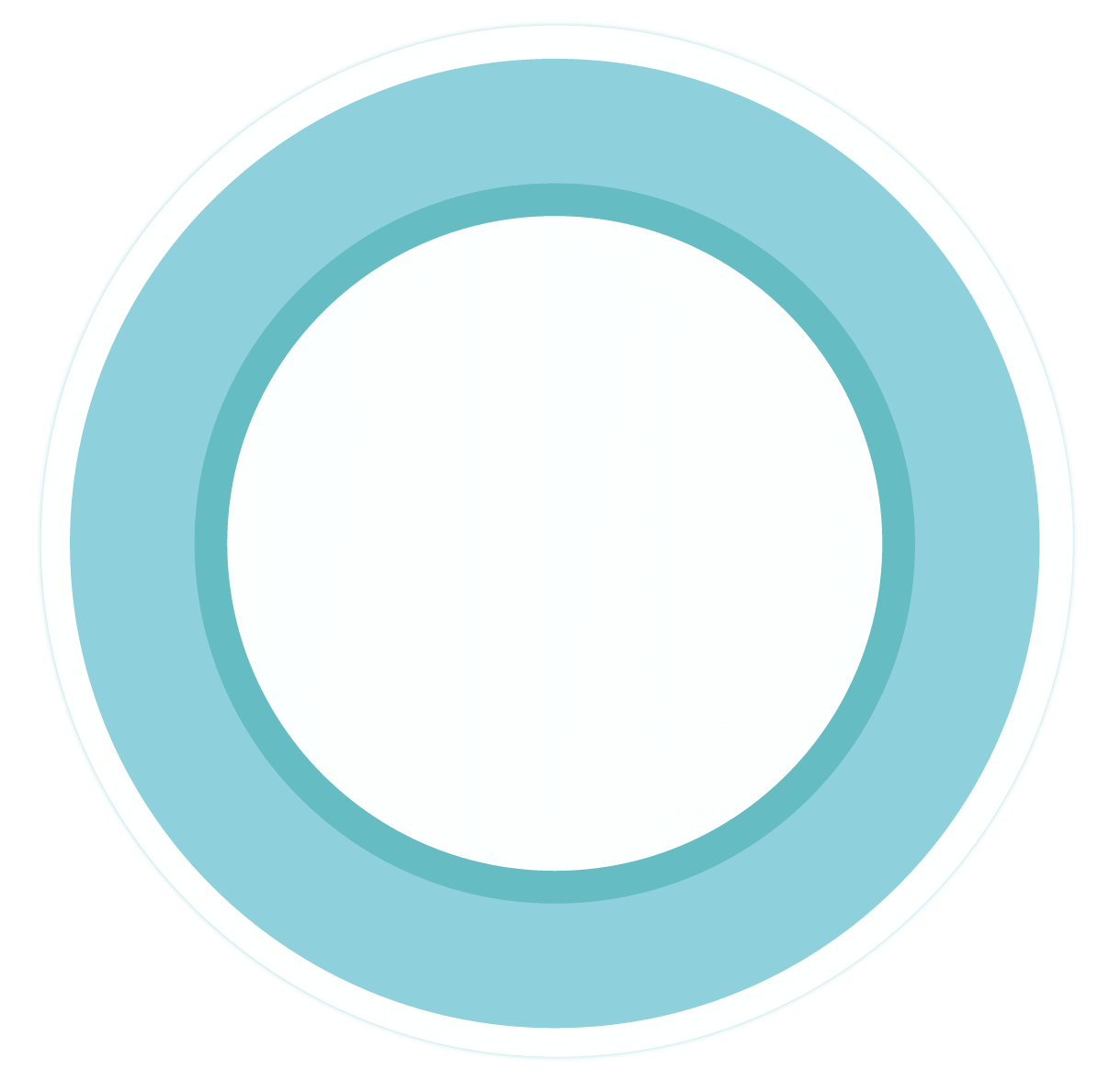 Khối cầu
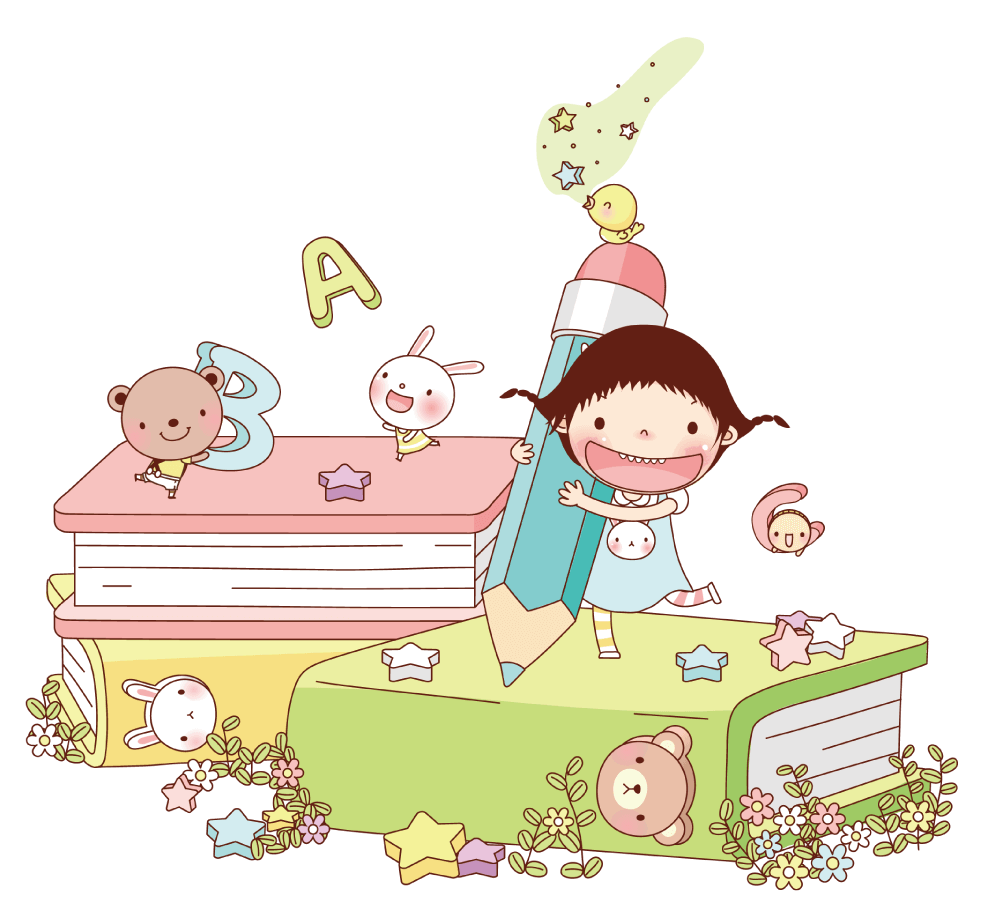 Khối chữ nhật
Khối lập phương
CHÀO TẠM BIỆT VÀ HẸN GẶP LẠI
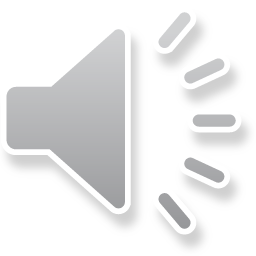